Опыт проведения психологических десантов МО психологов Ленинского района 
г. Томска
Иванова Анна Валерьевна
педагог-психолог МАОУ гимназия №56 г. Томска
Гуслова Ирина Владимировна
педагог-психолог МАОУ гимназия №56  г. Томска
Журнал «Школьный психолог»
№ 5-6, март 2008г.

Семинар для психологов 
«Старые песни о главном»
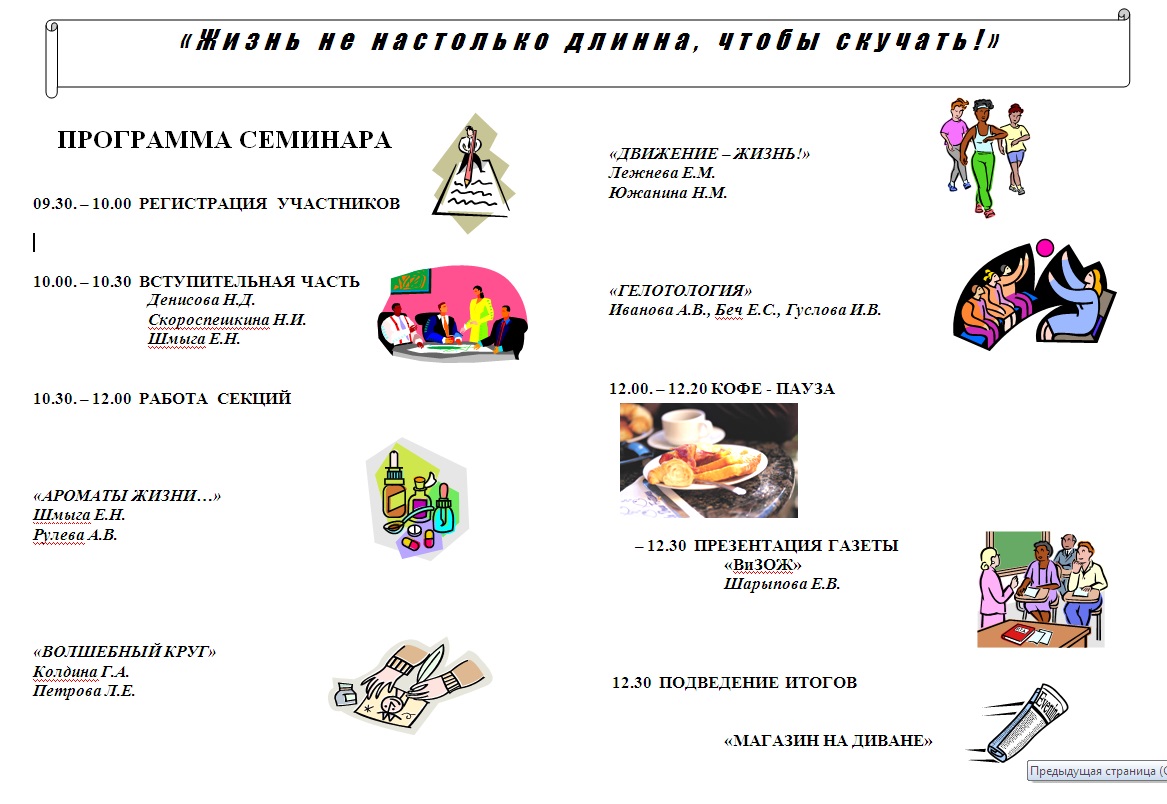 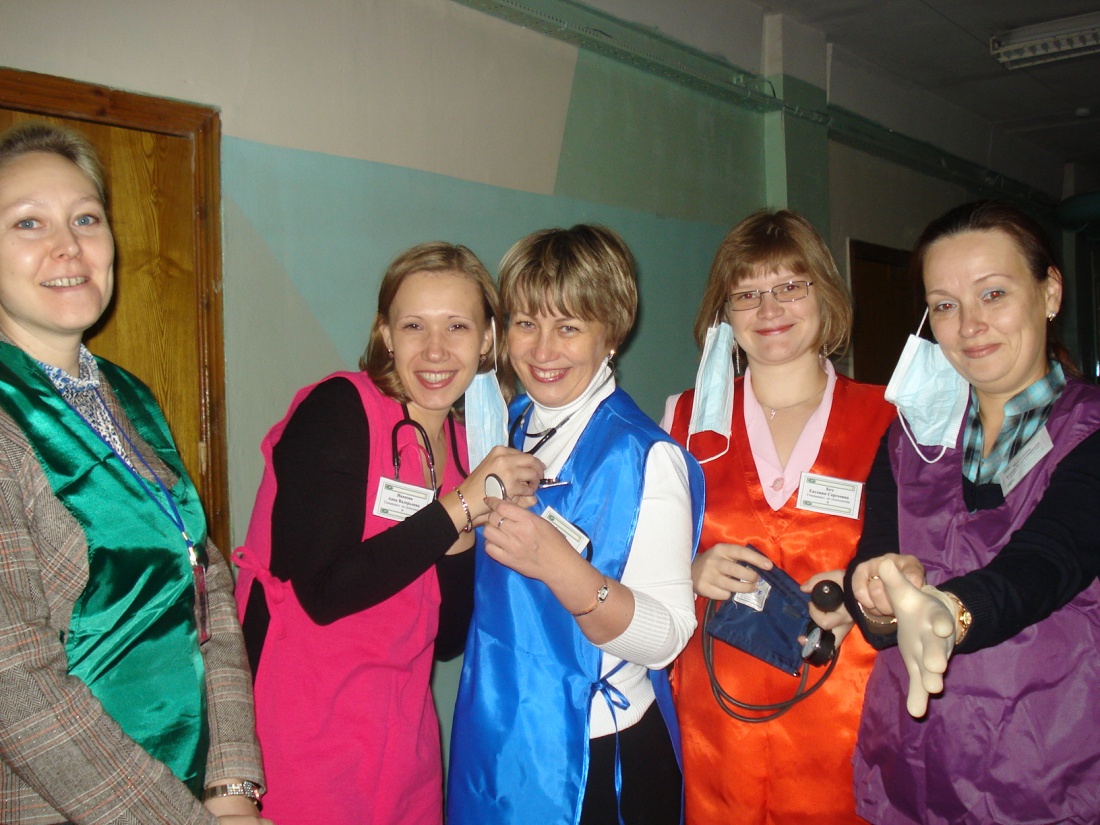 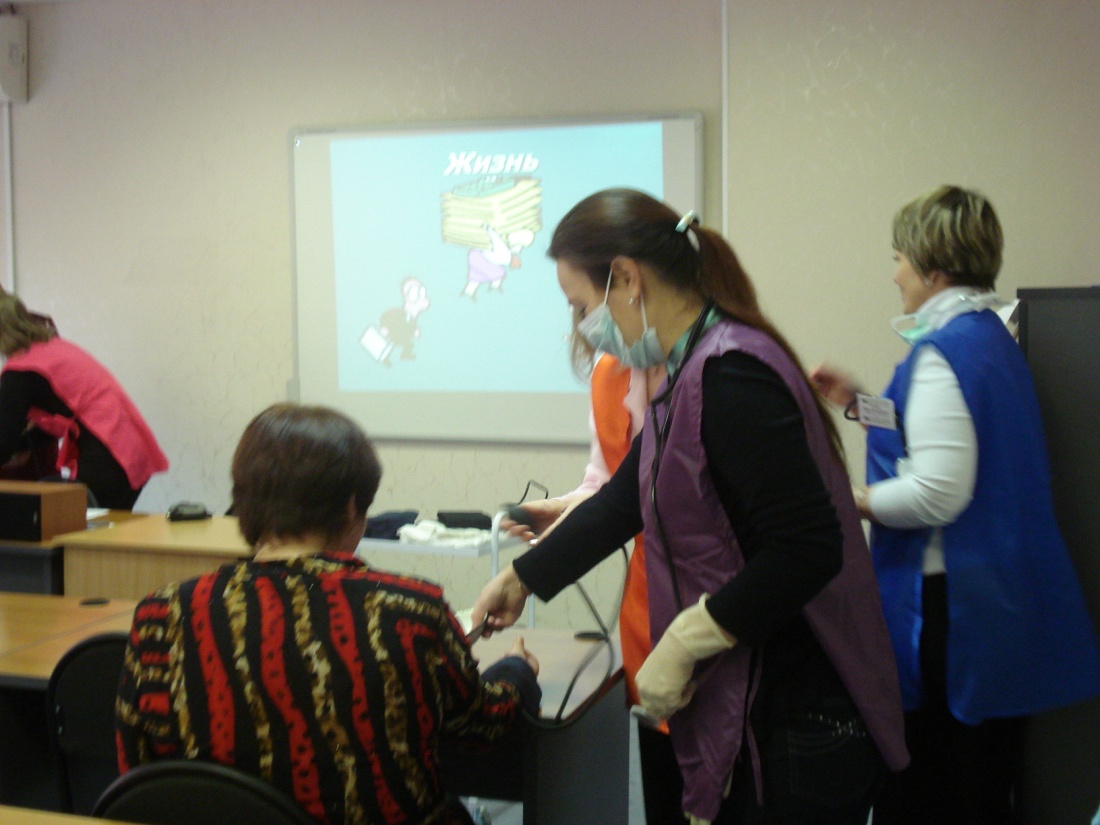 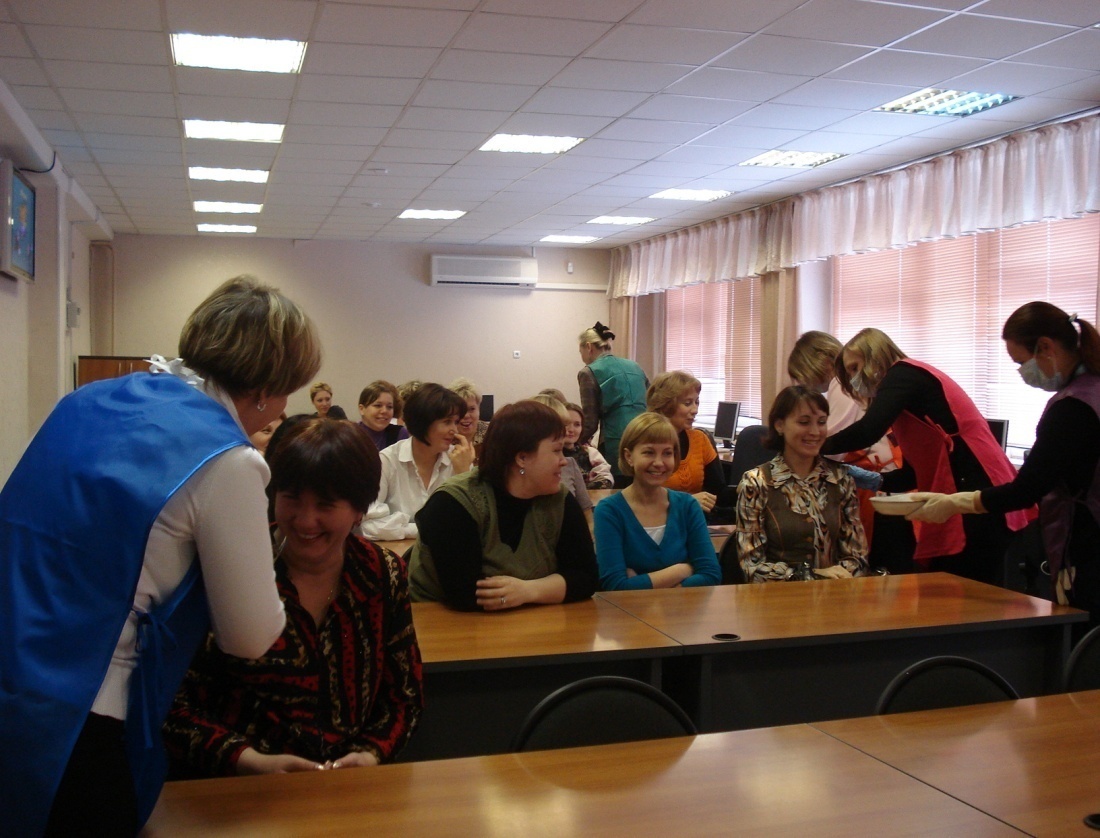 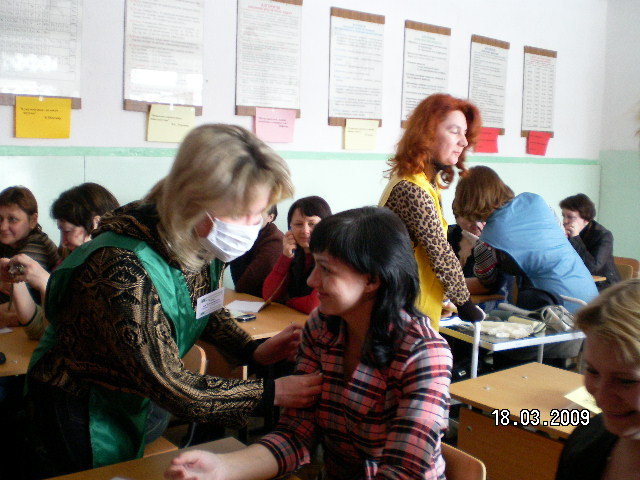 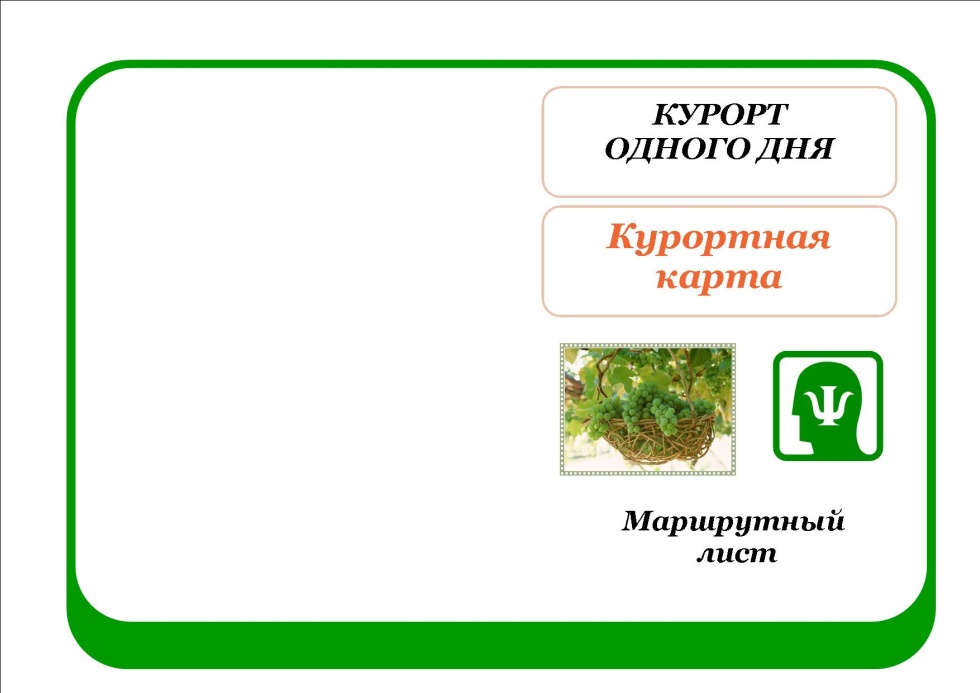 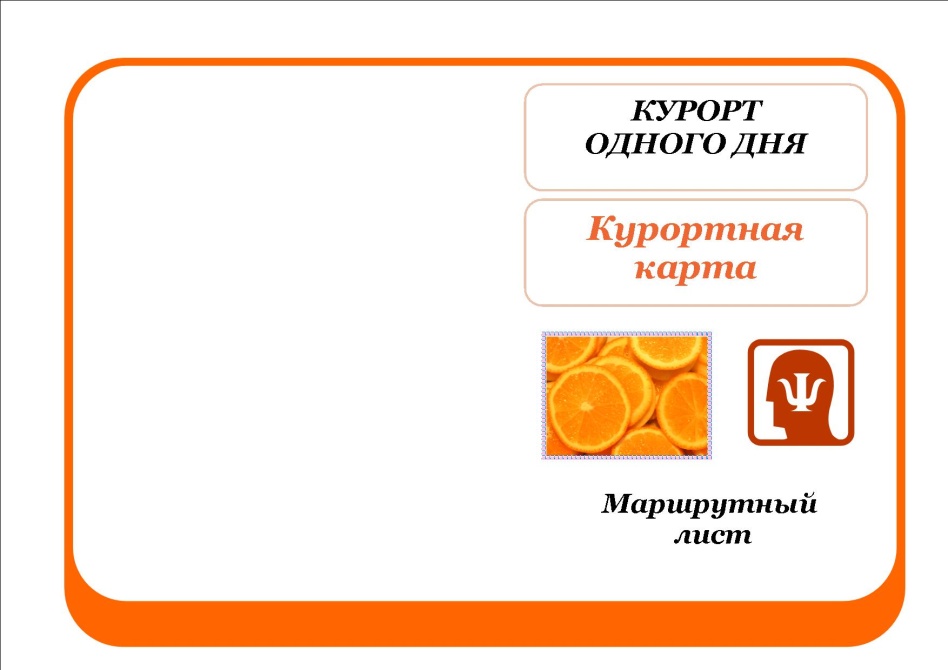 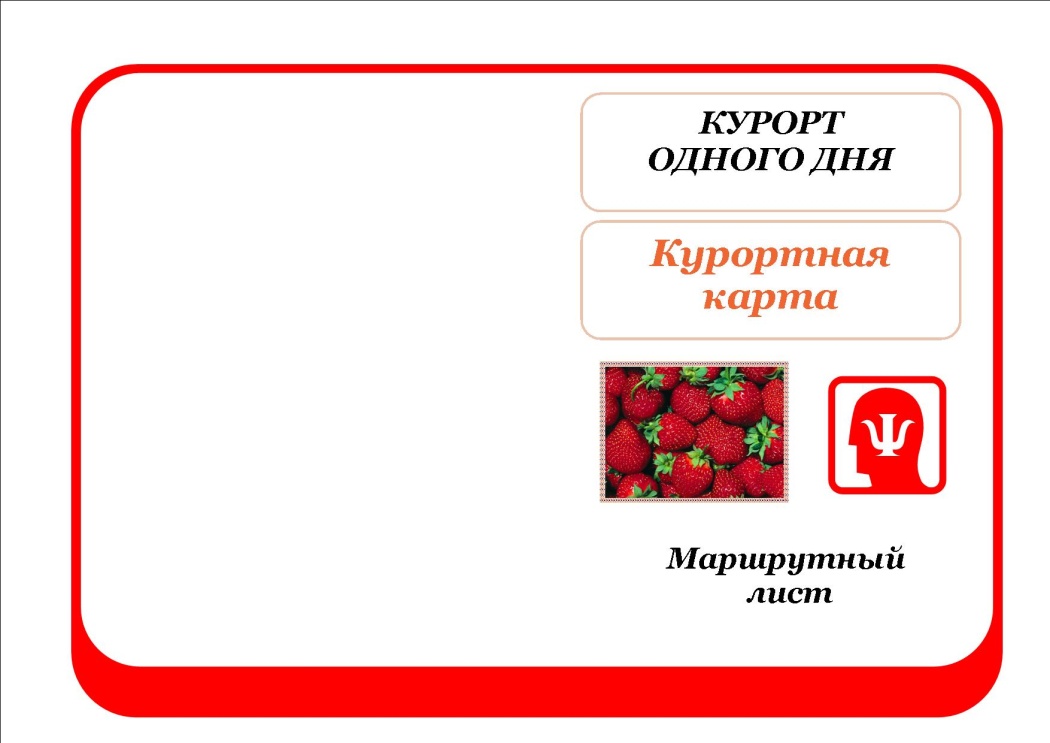 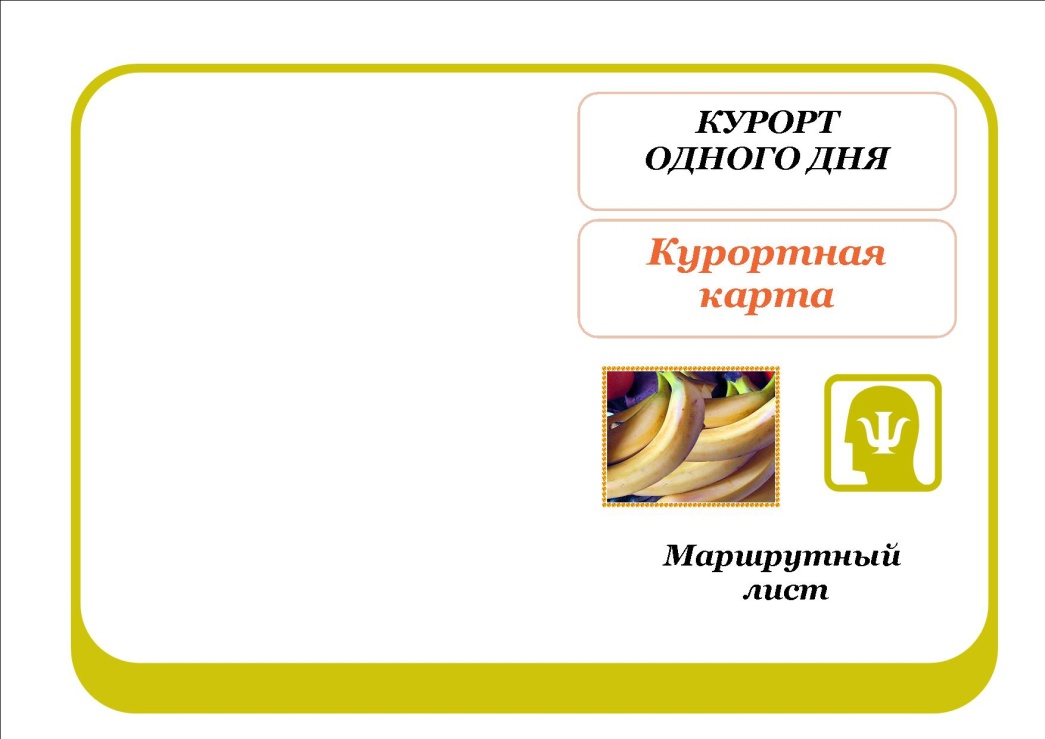 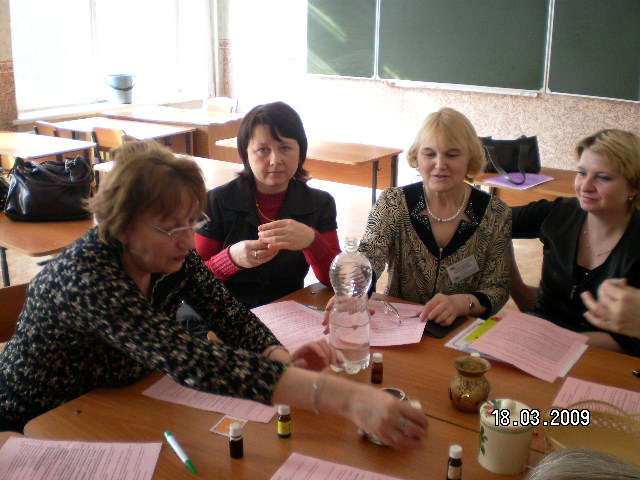 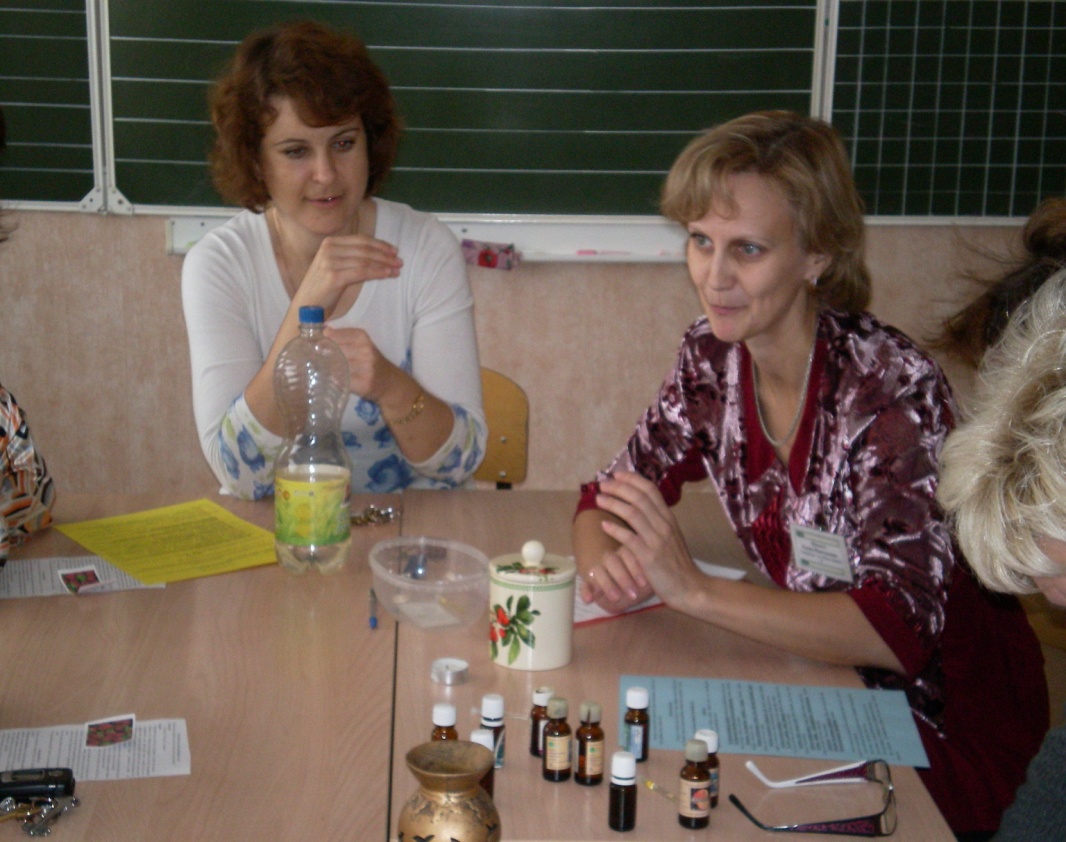 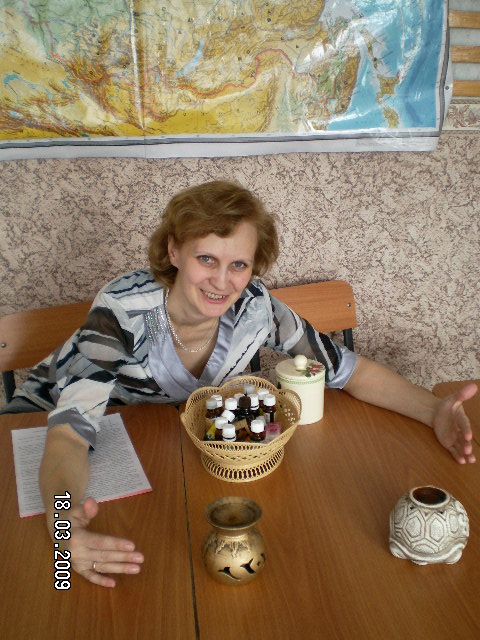 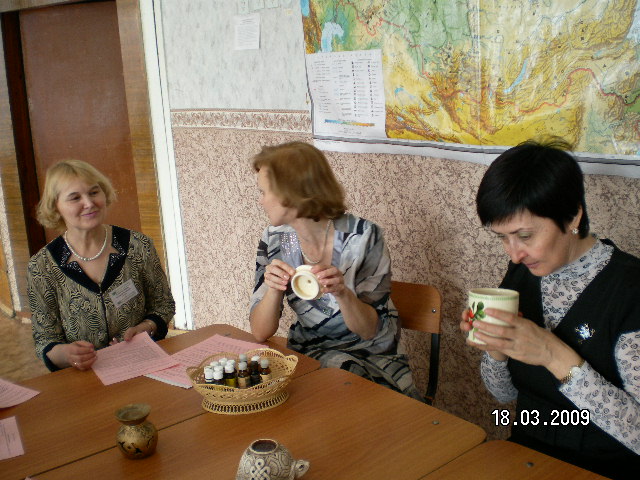 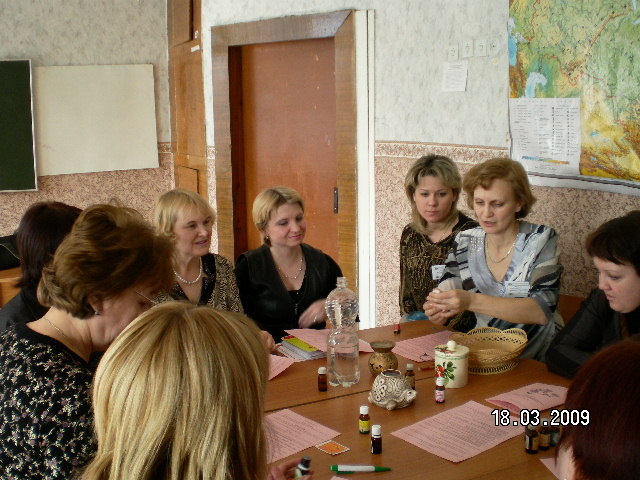 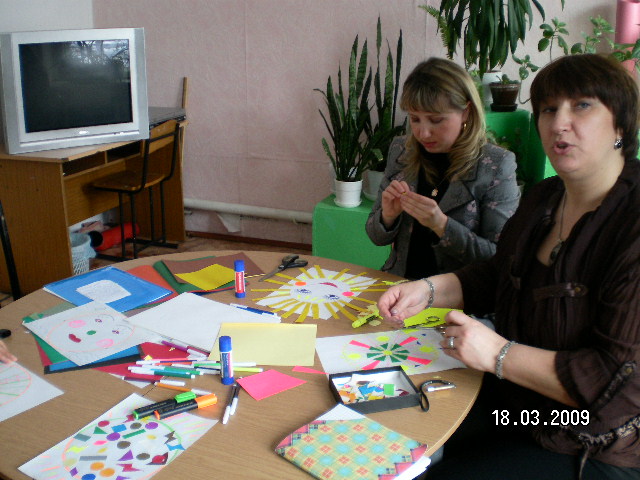 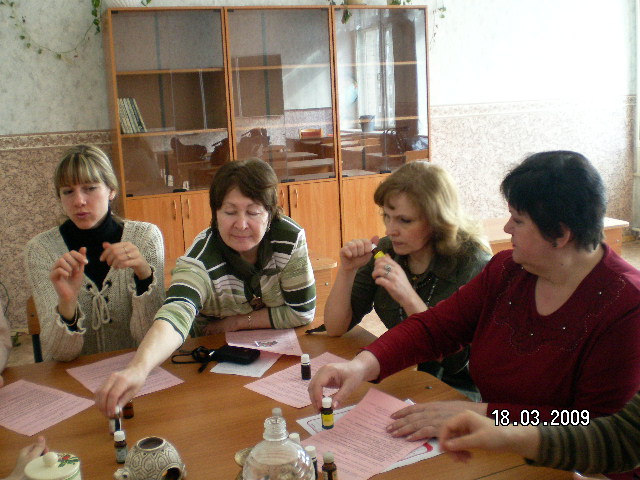 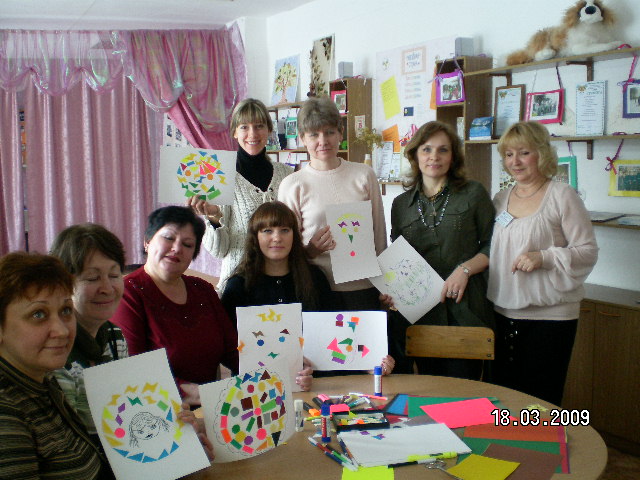 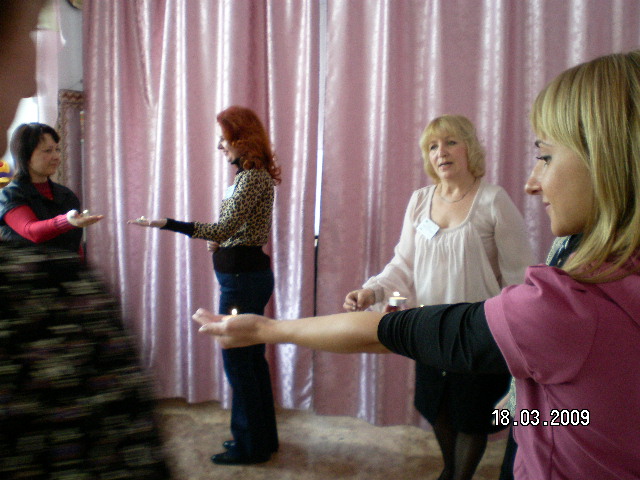 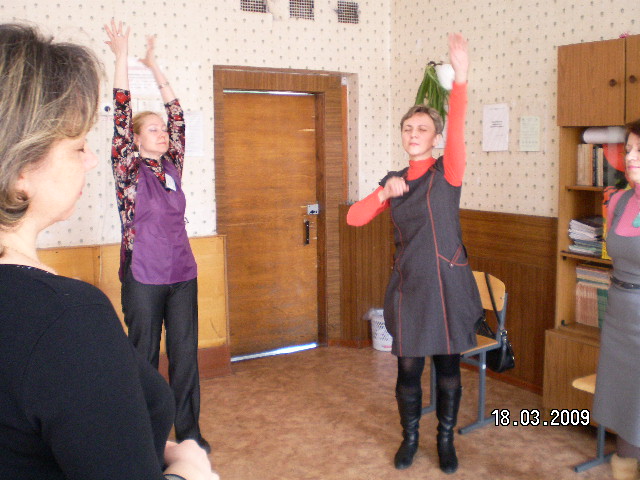 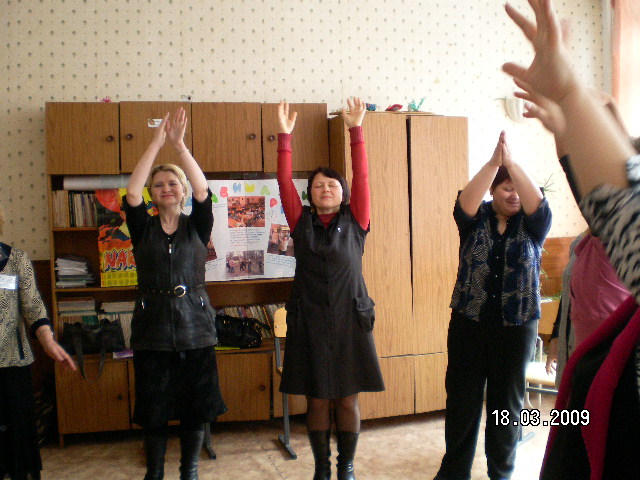 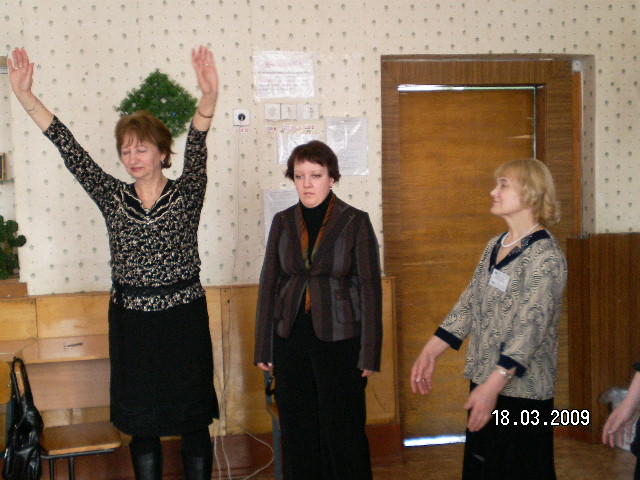 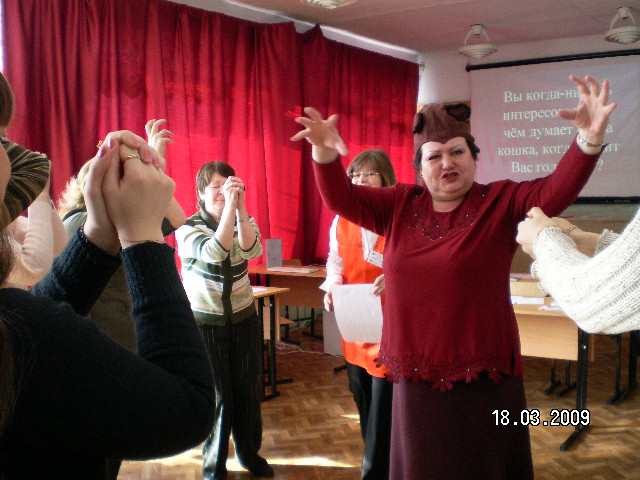 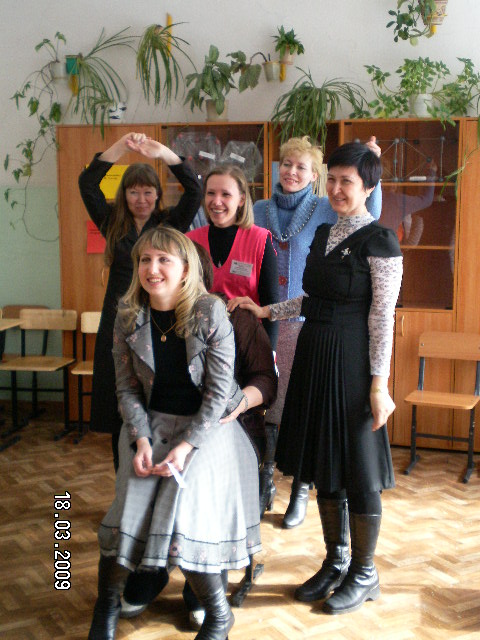 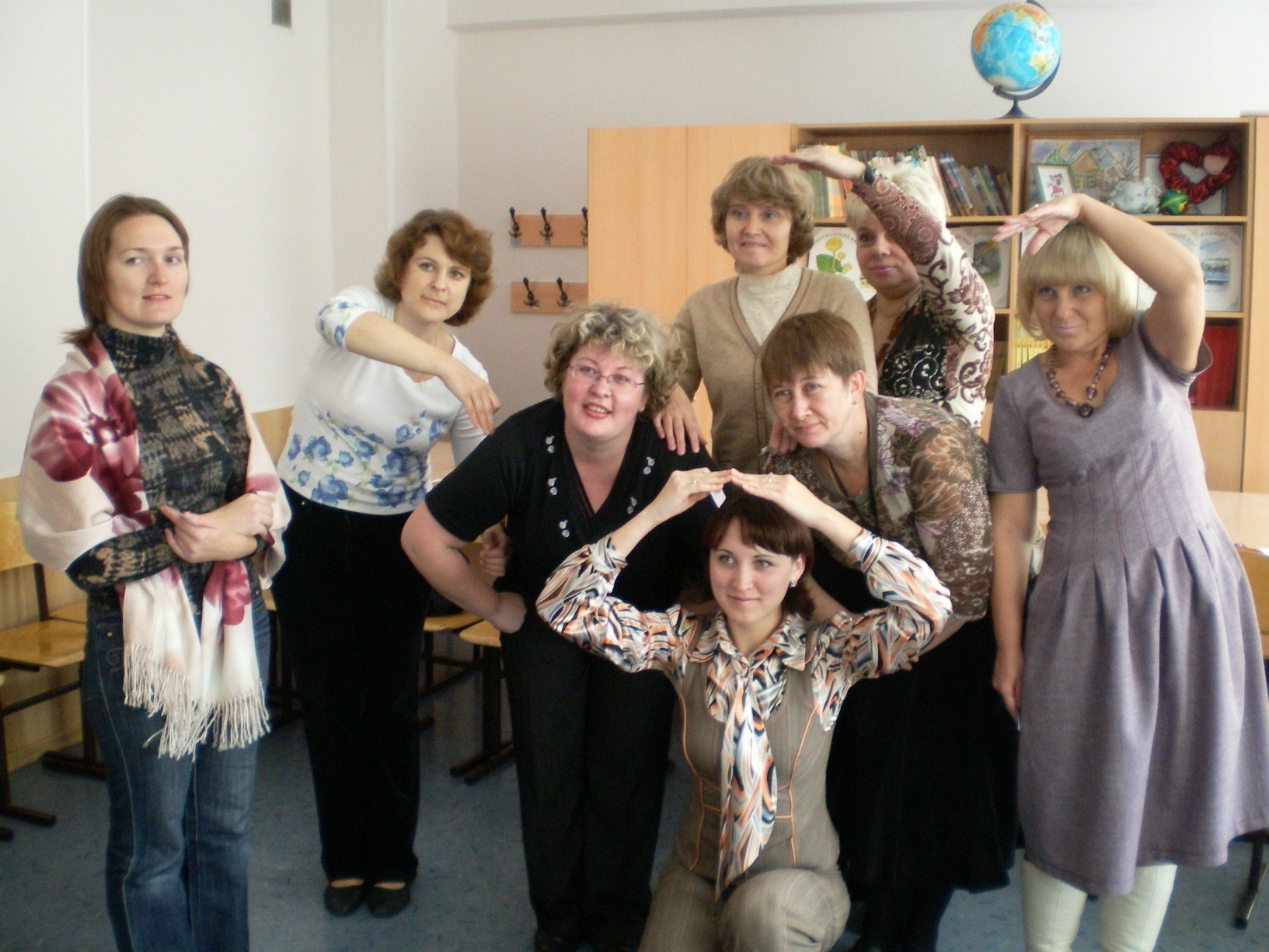 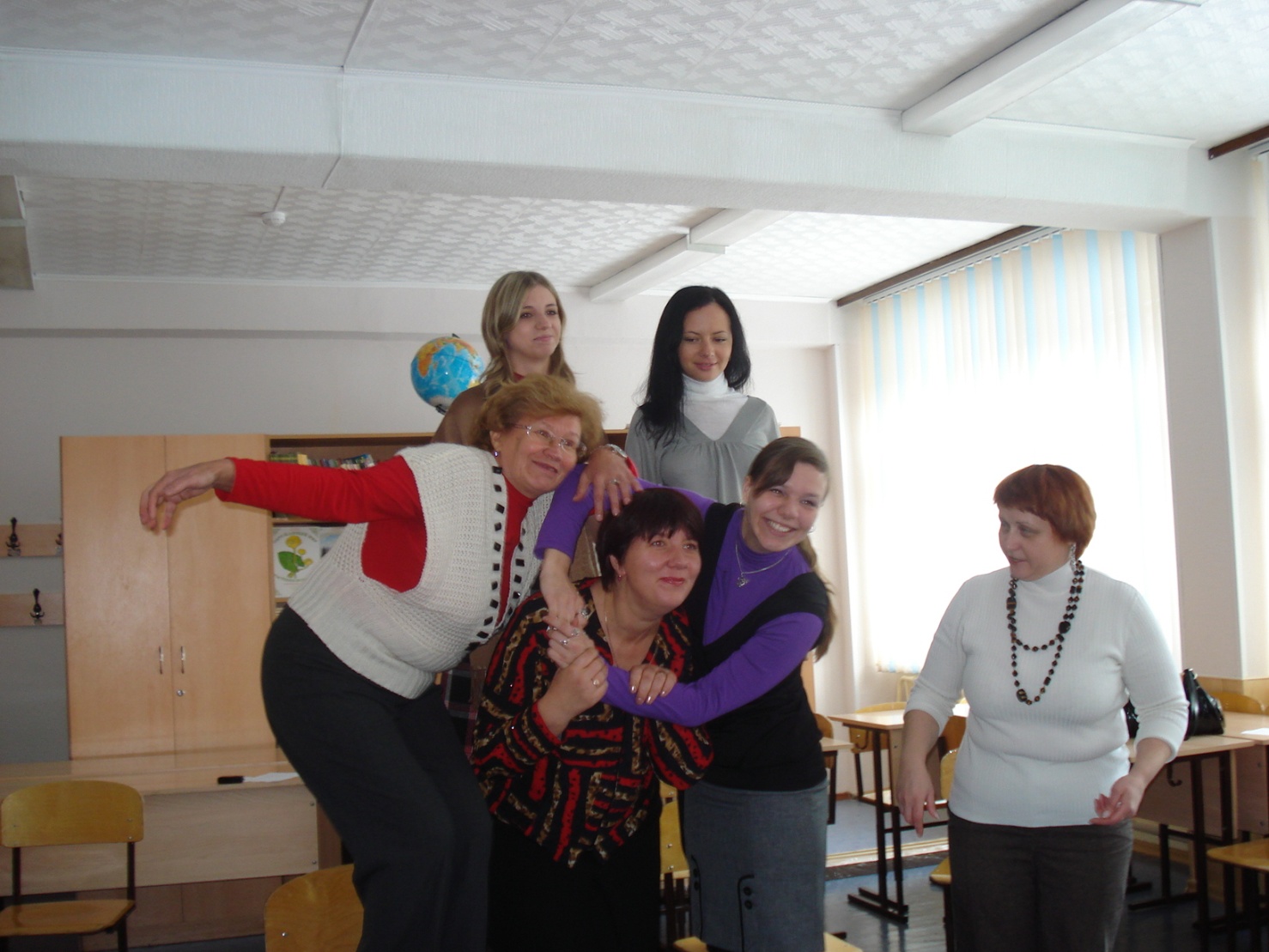 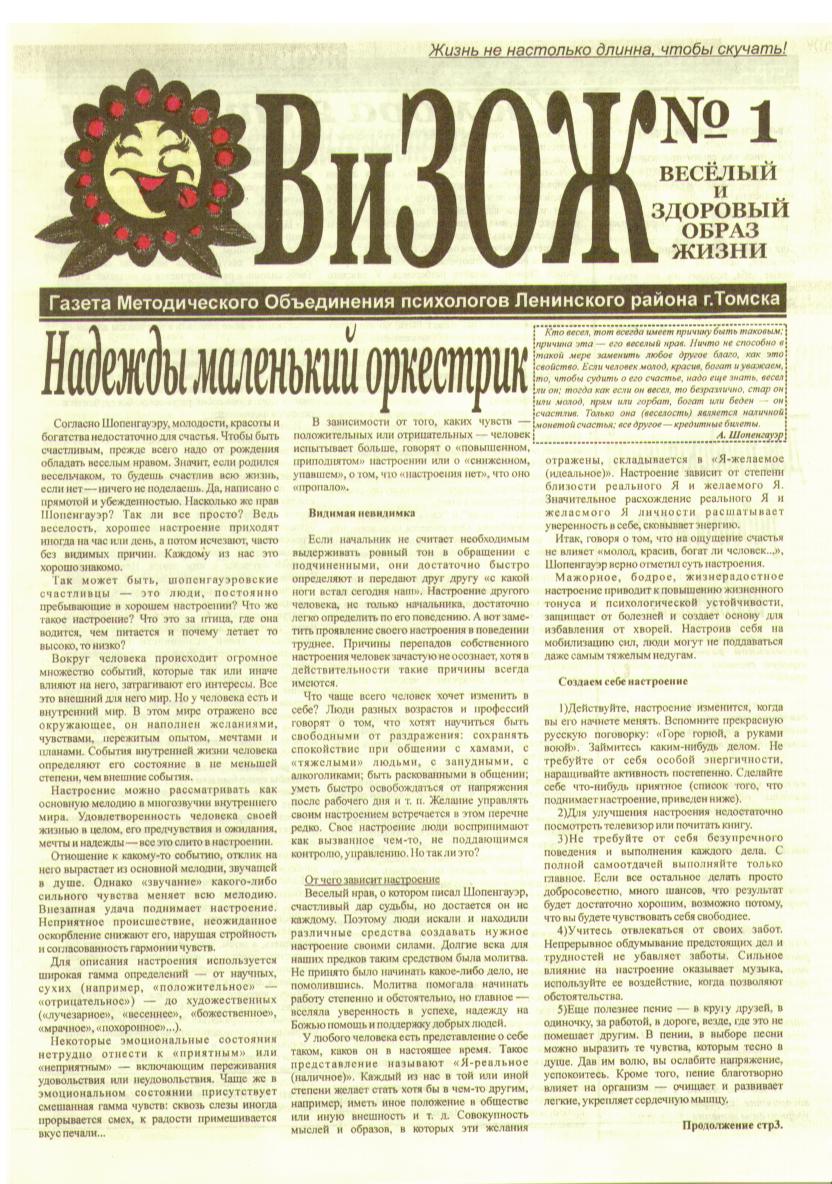 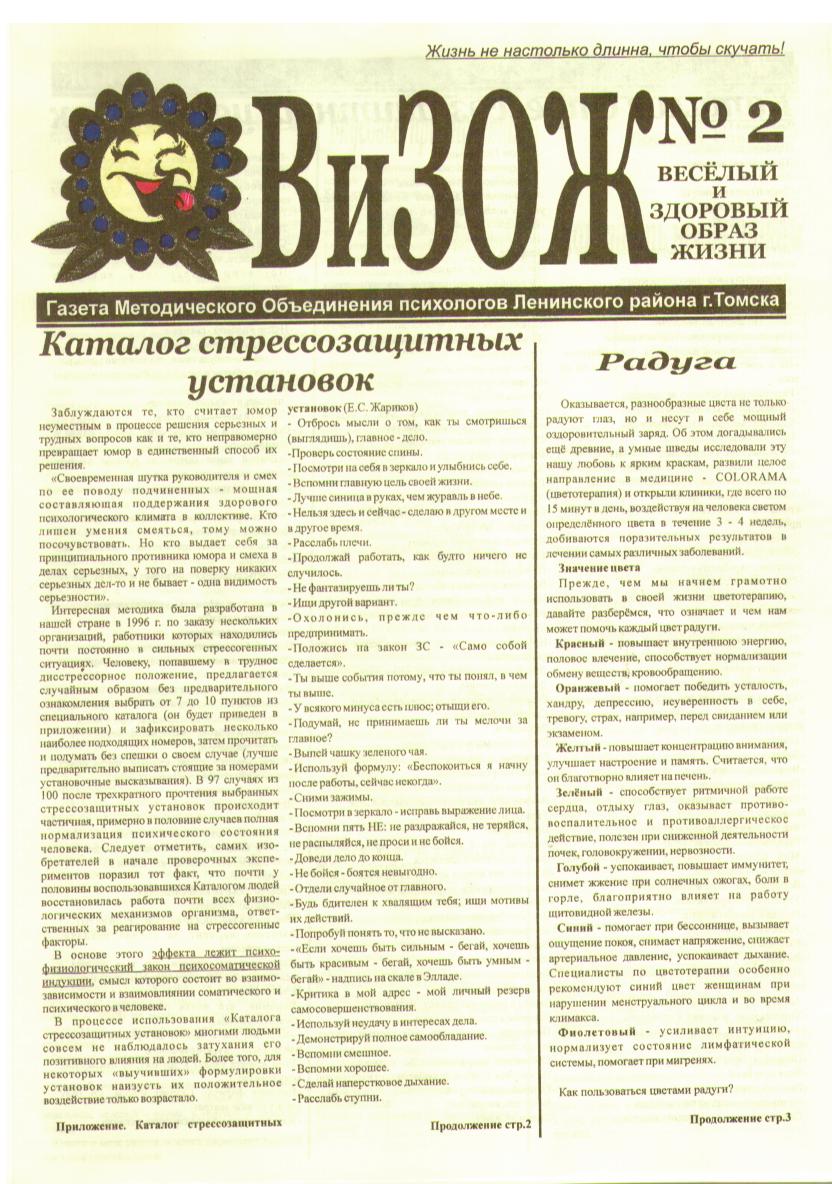 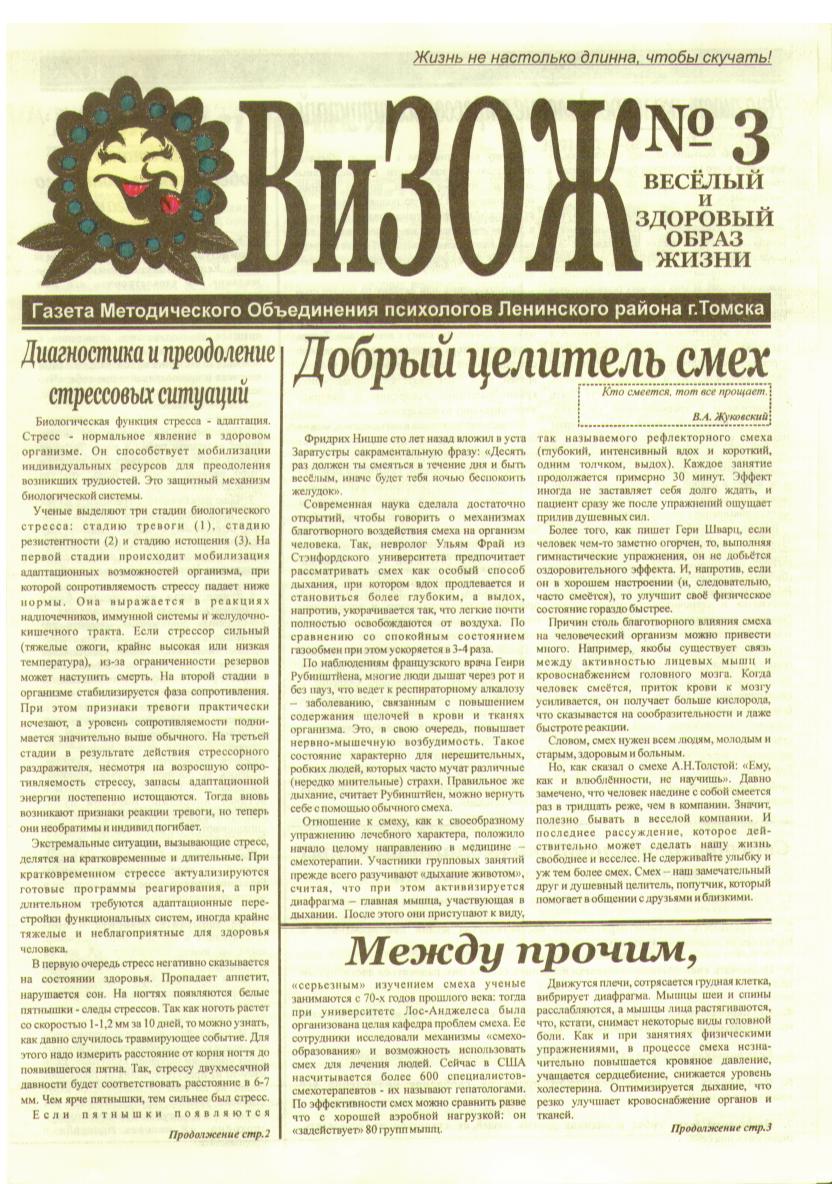 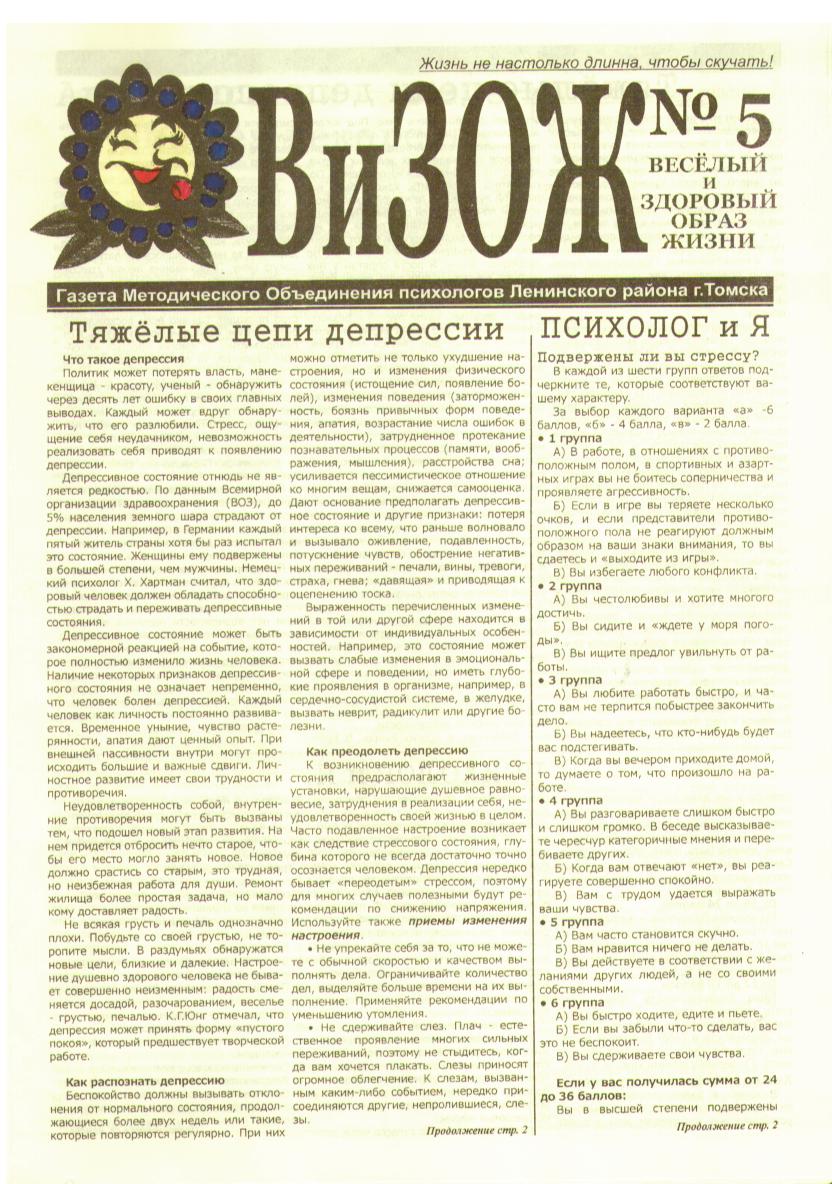 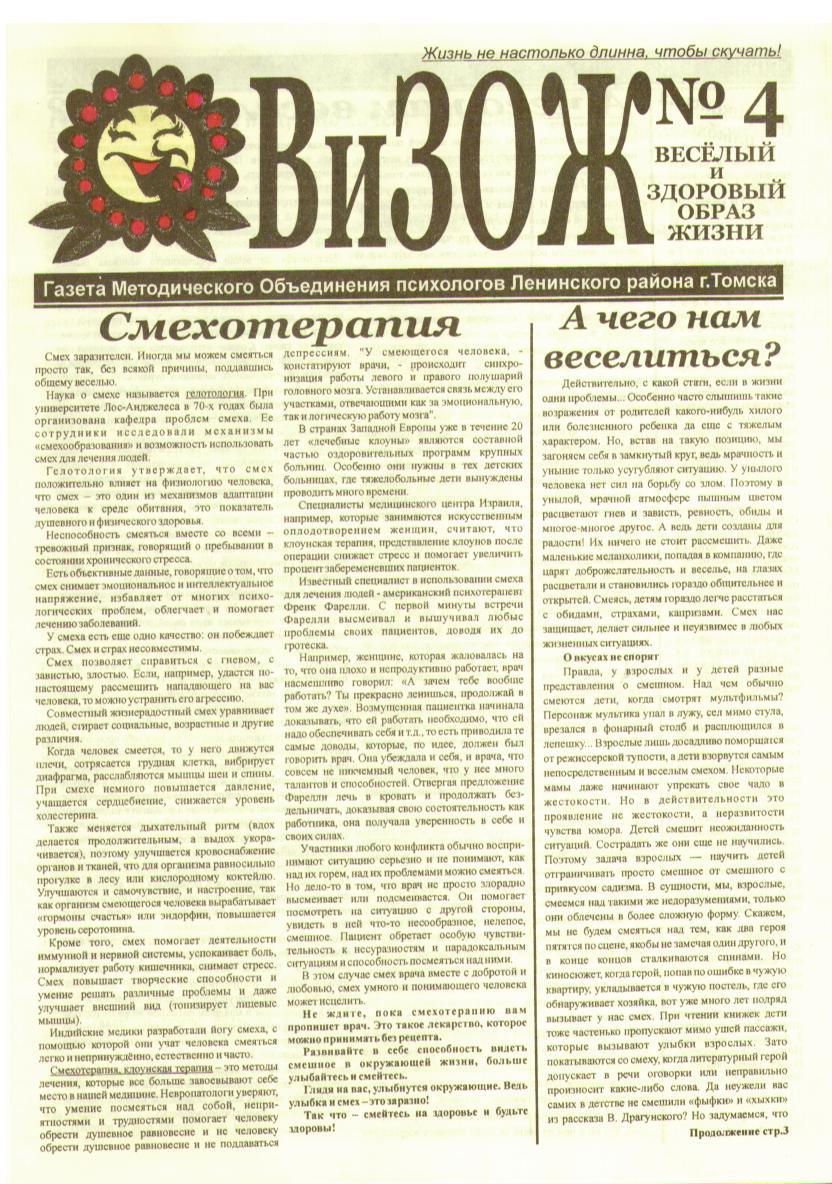 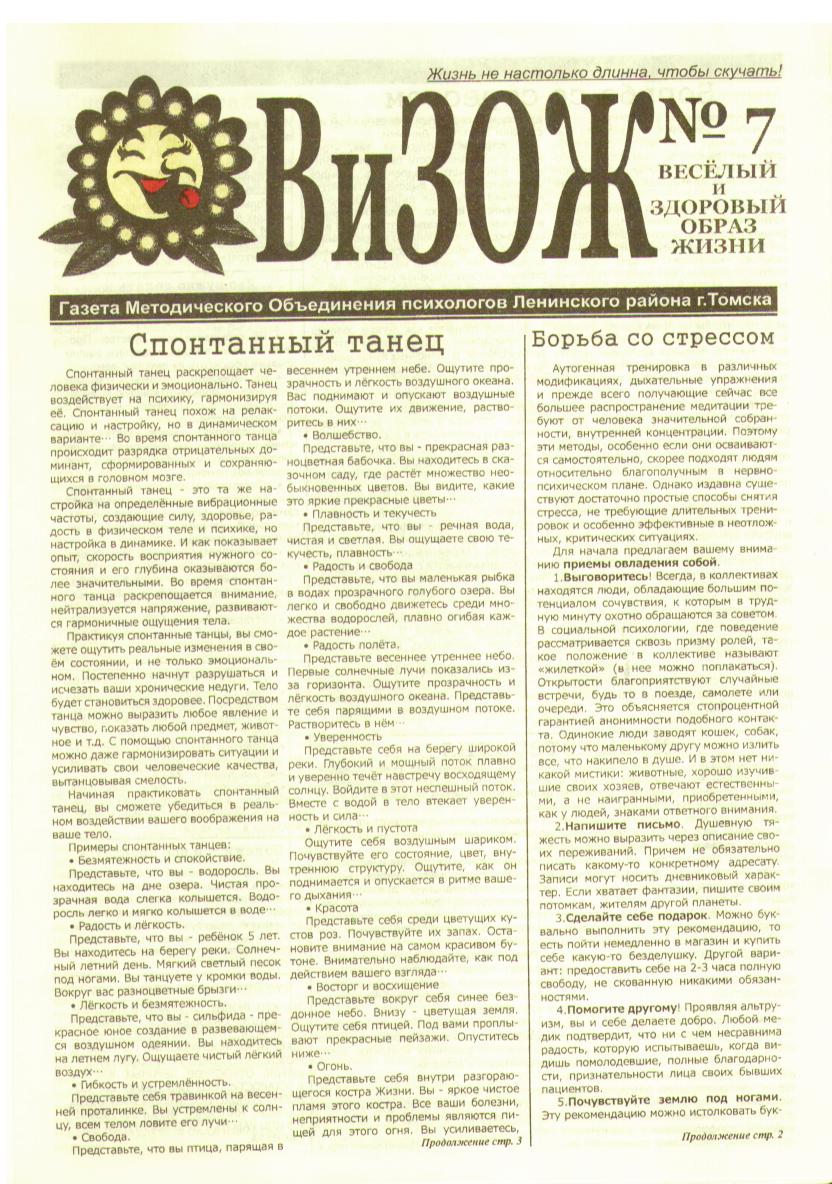 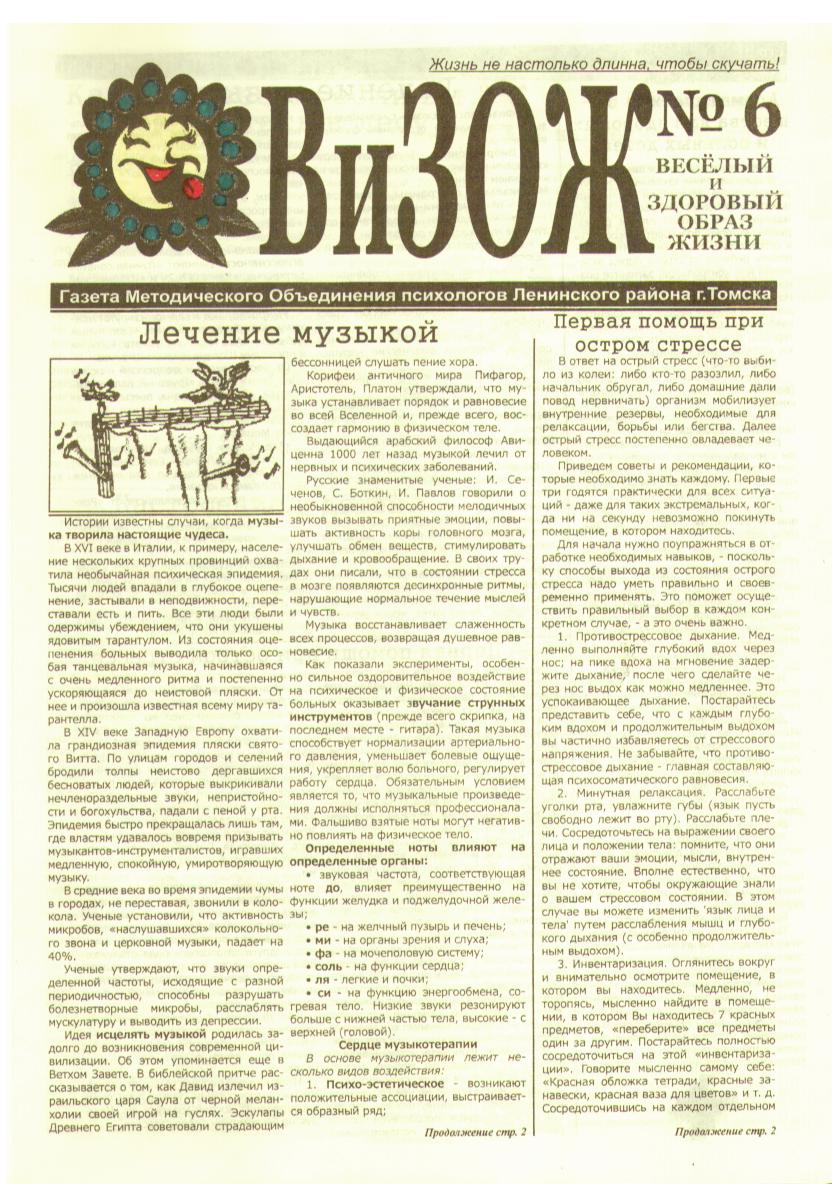 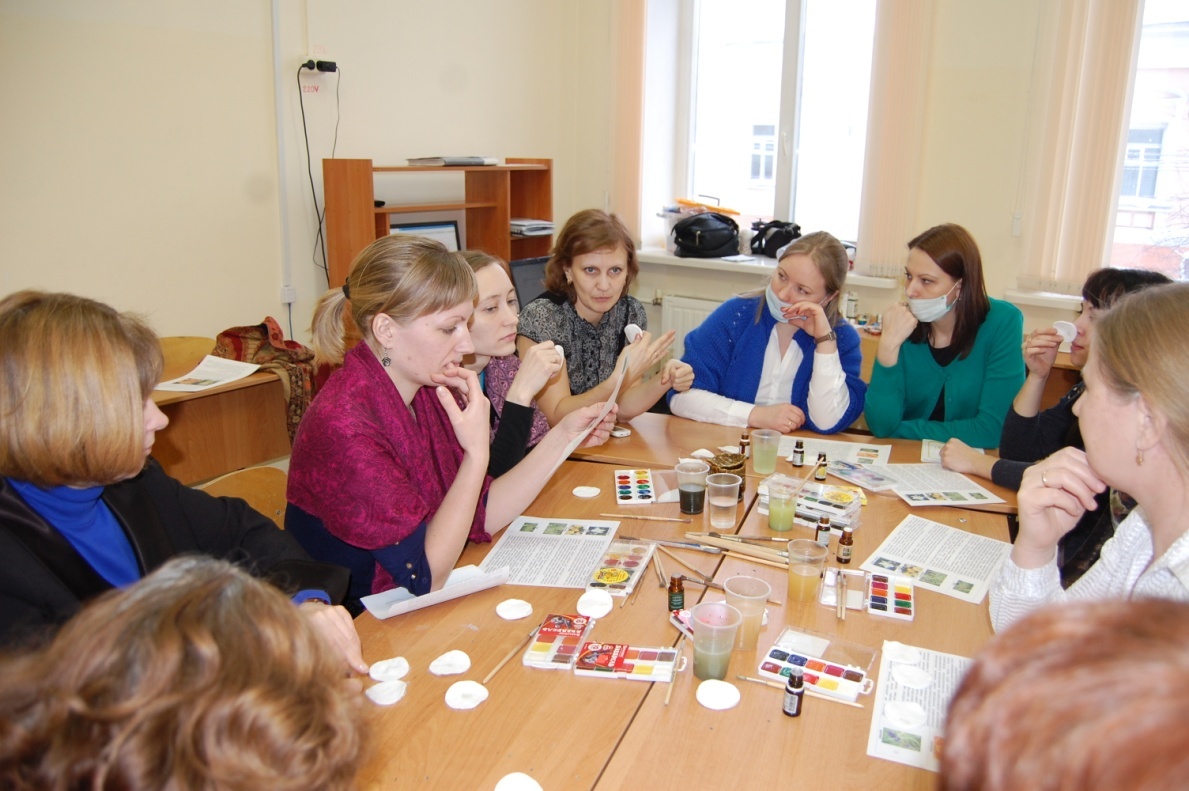 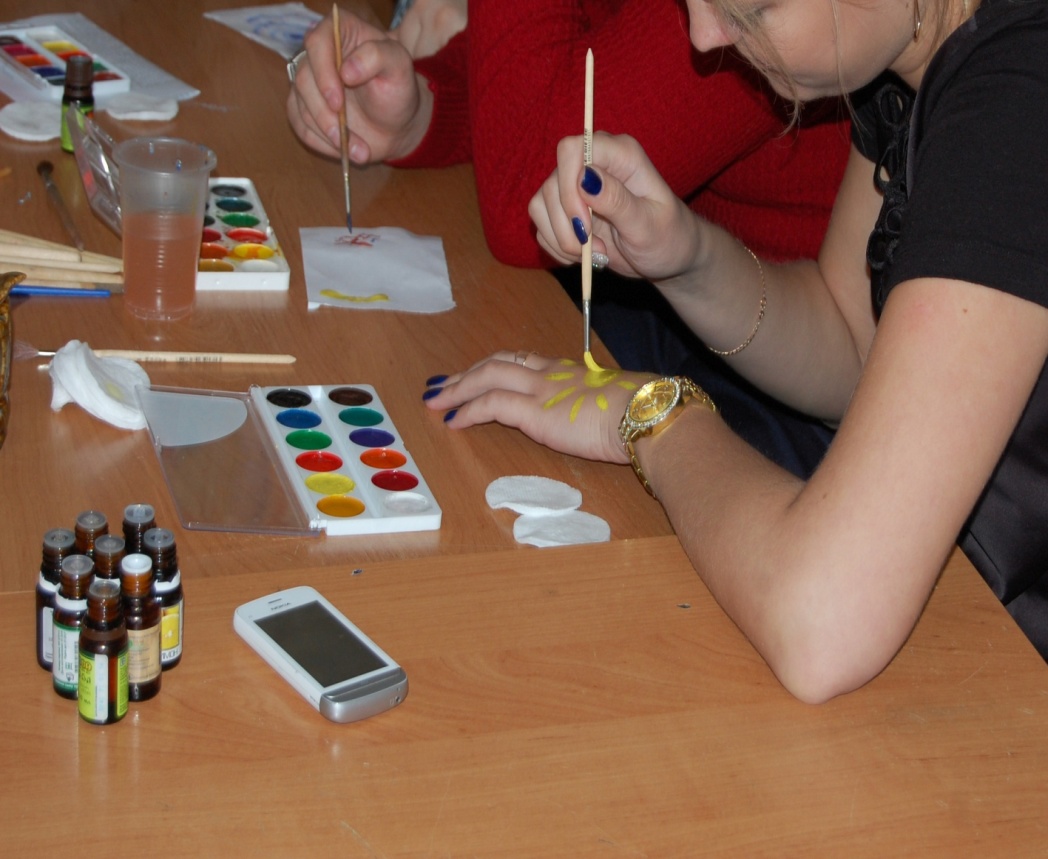 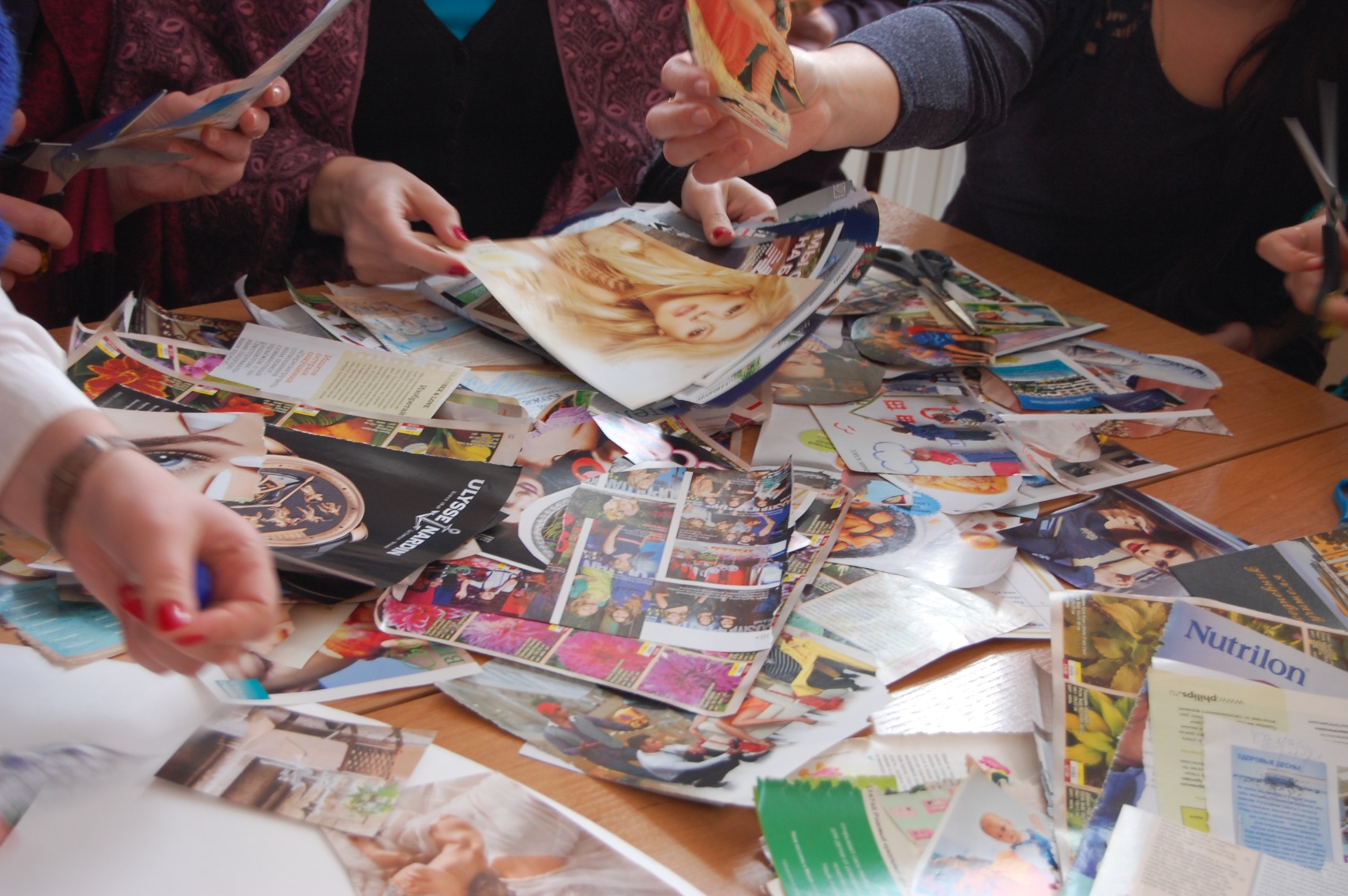 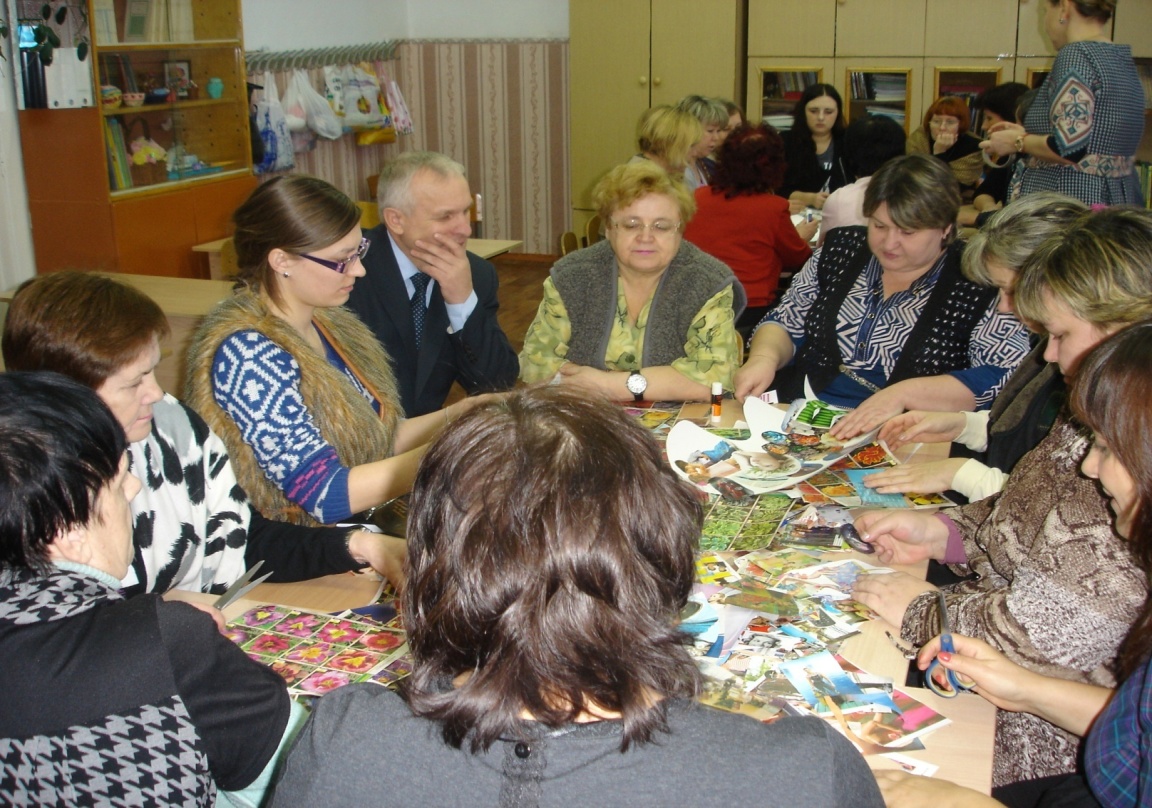 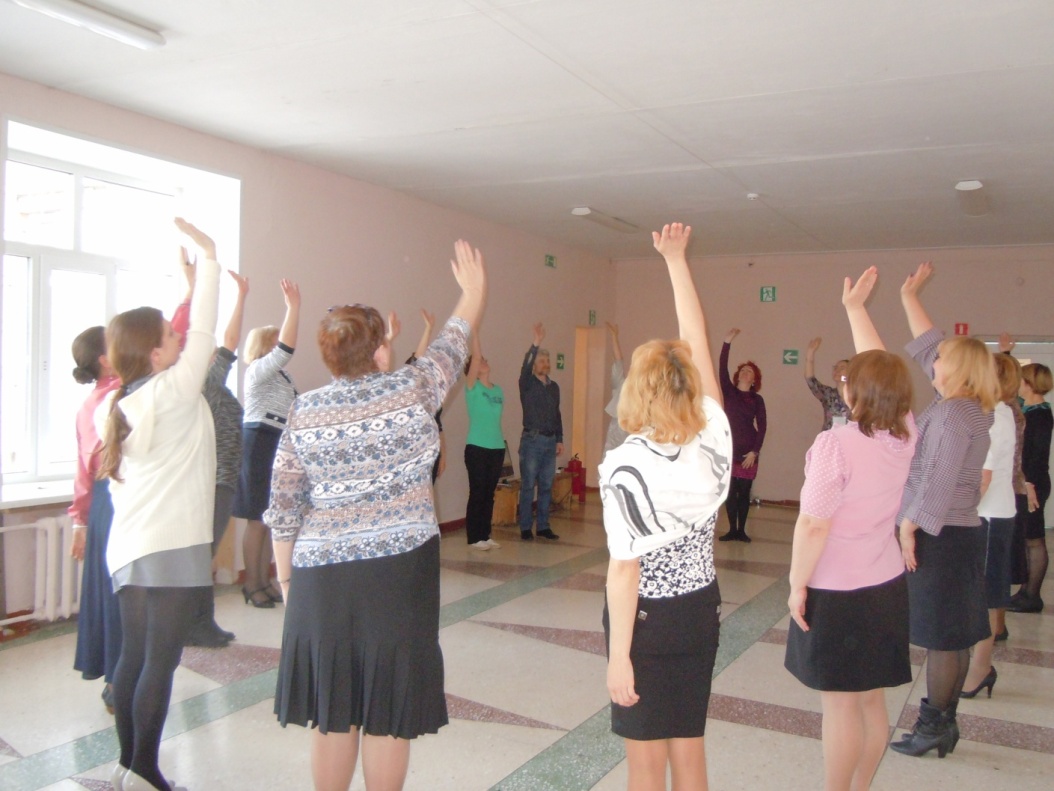 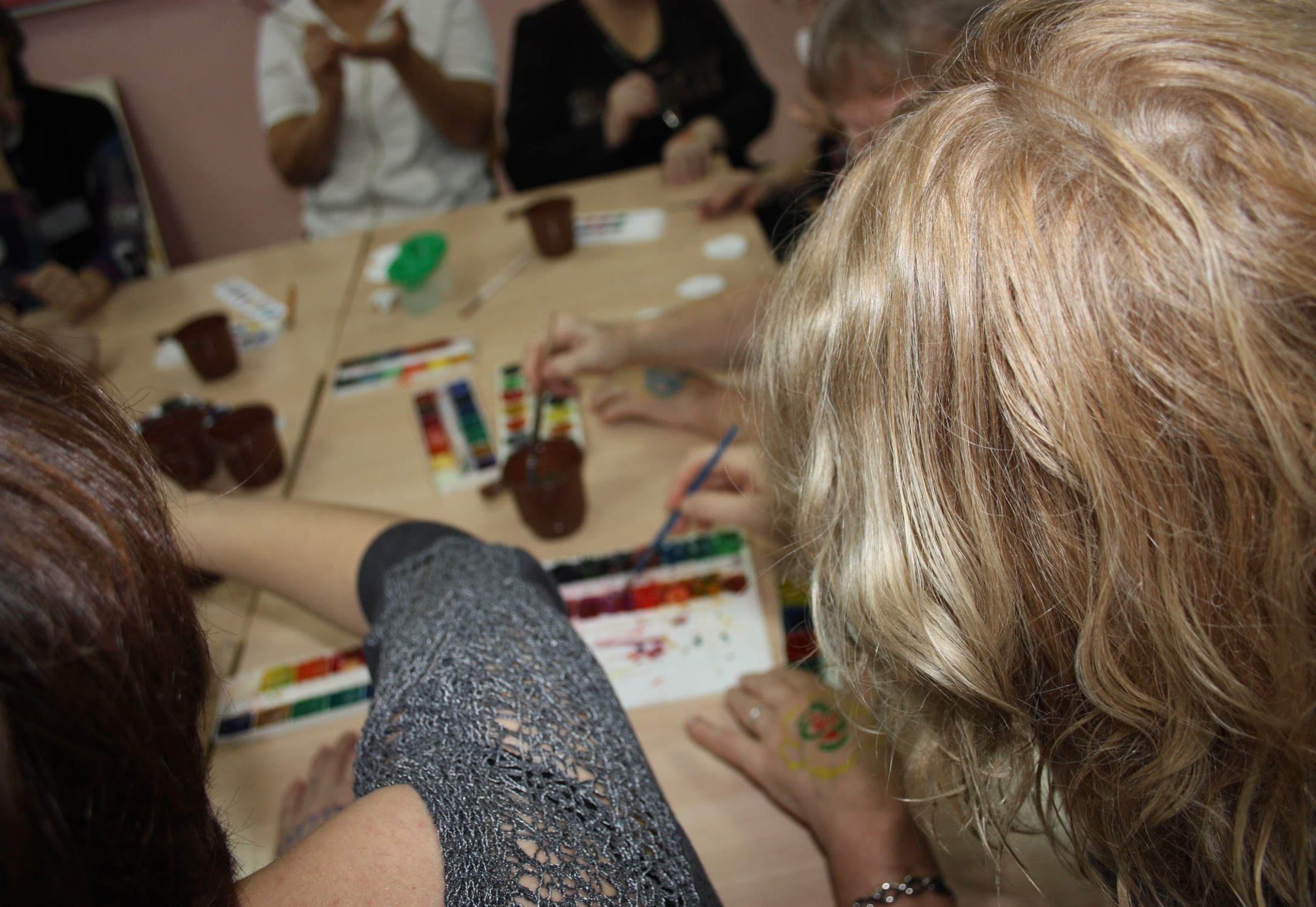 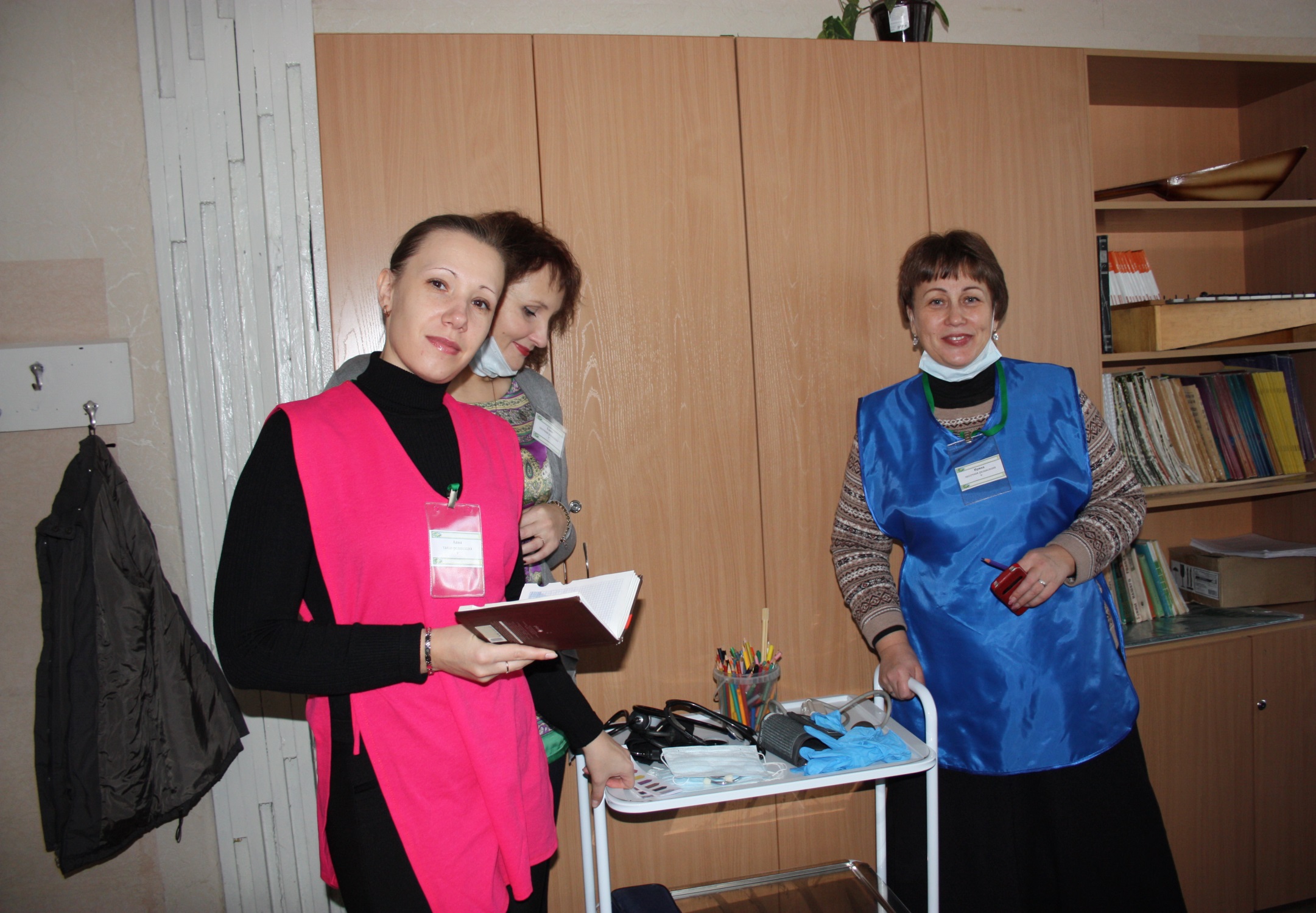 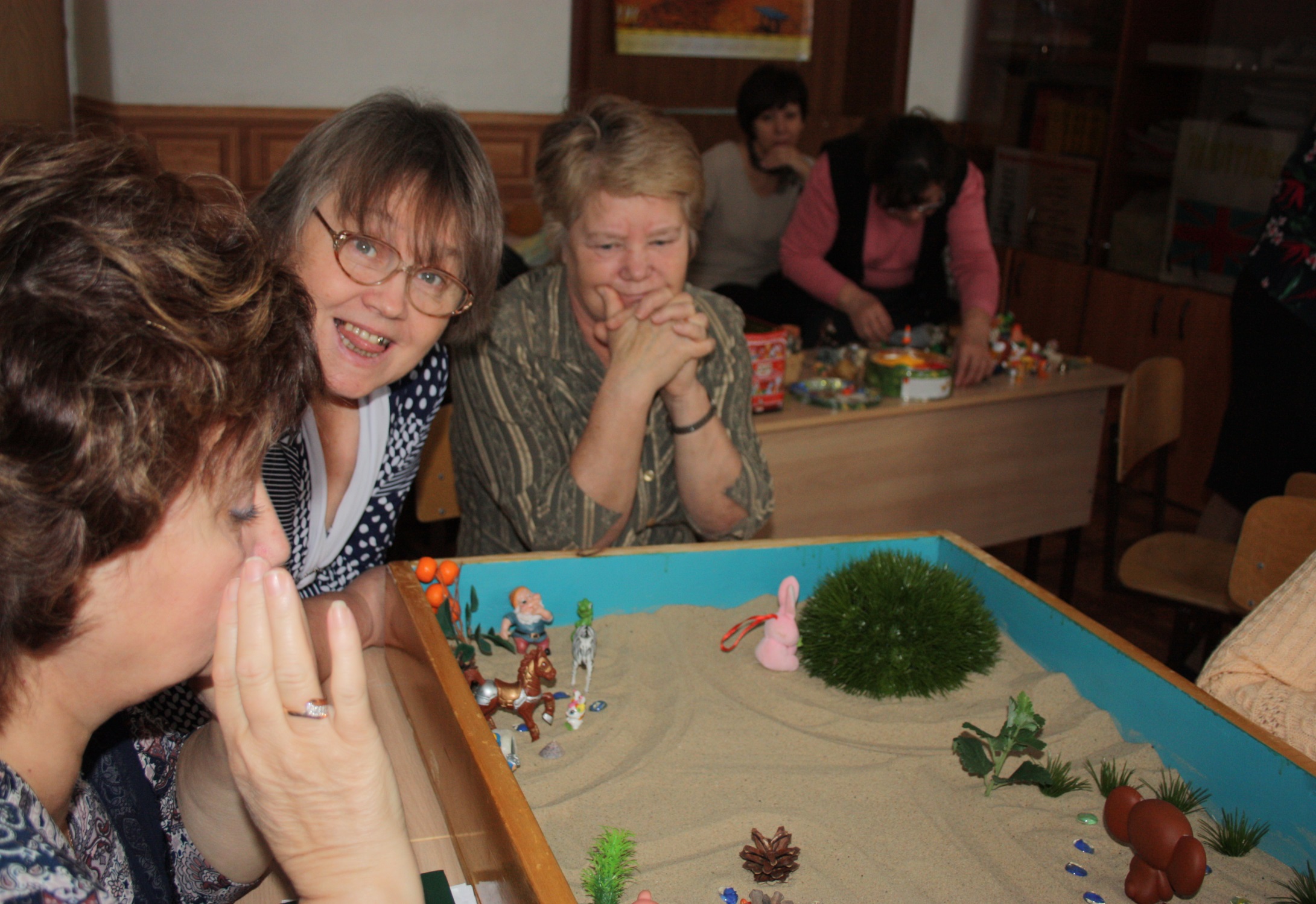 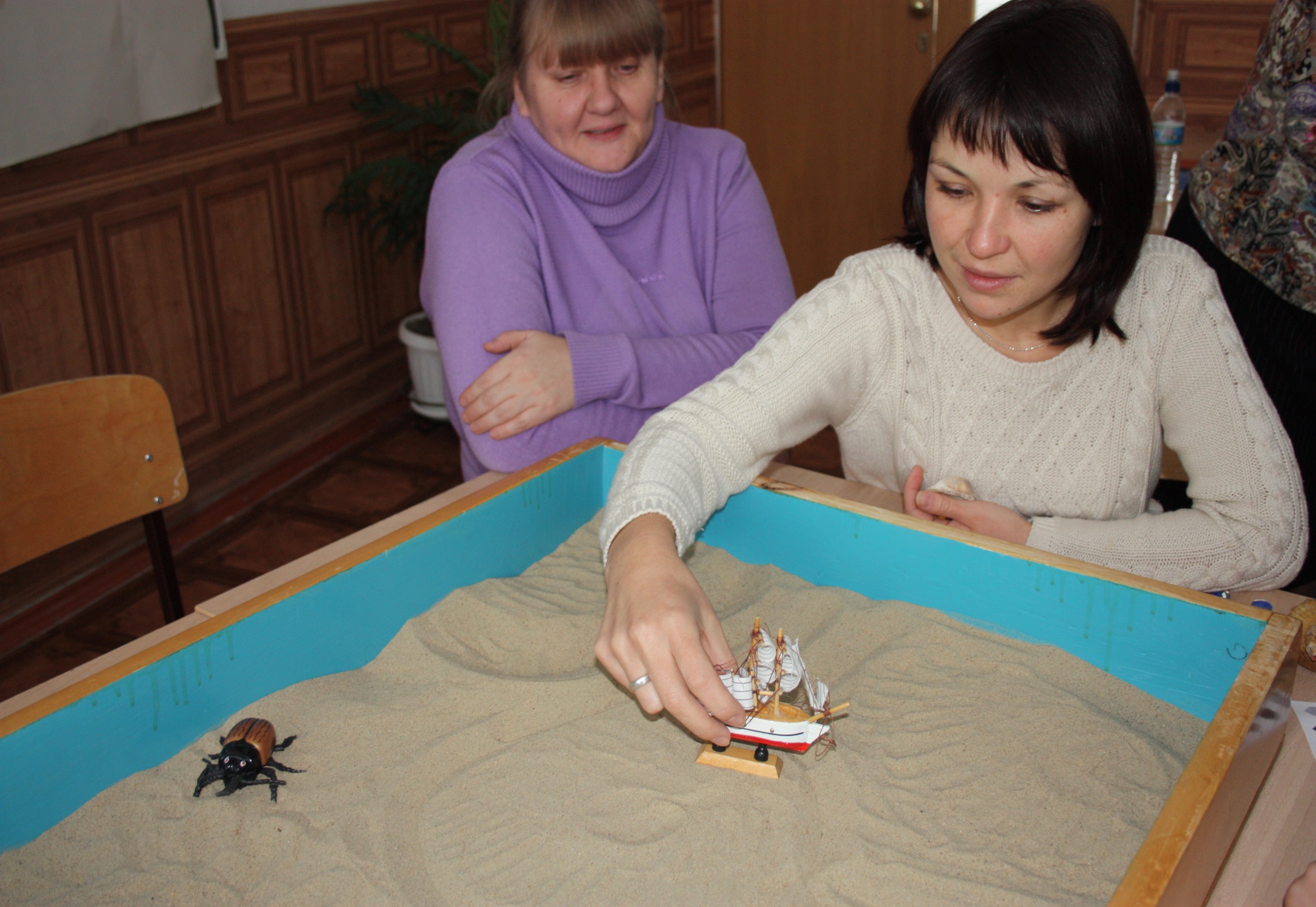 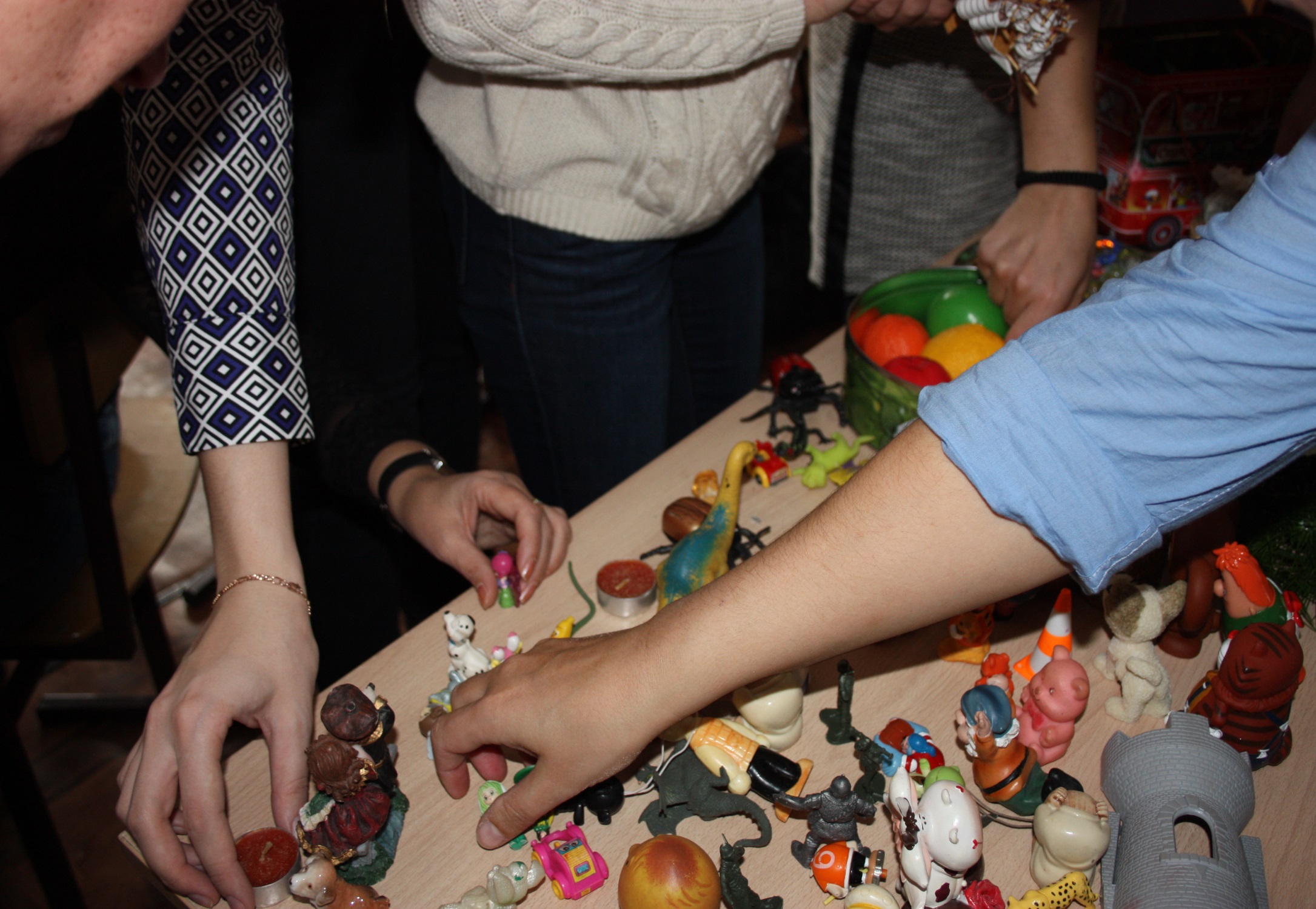 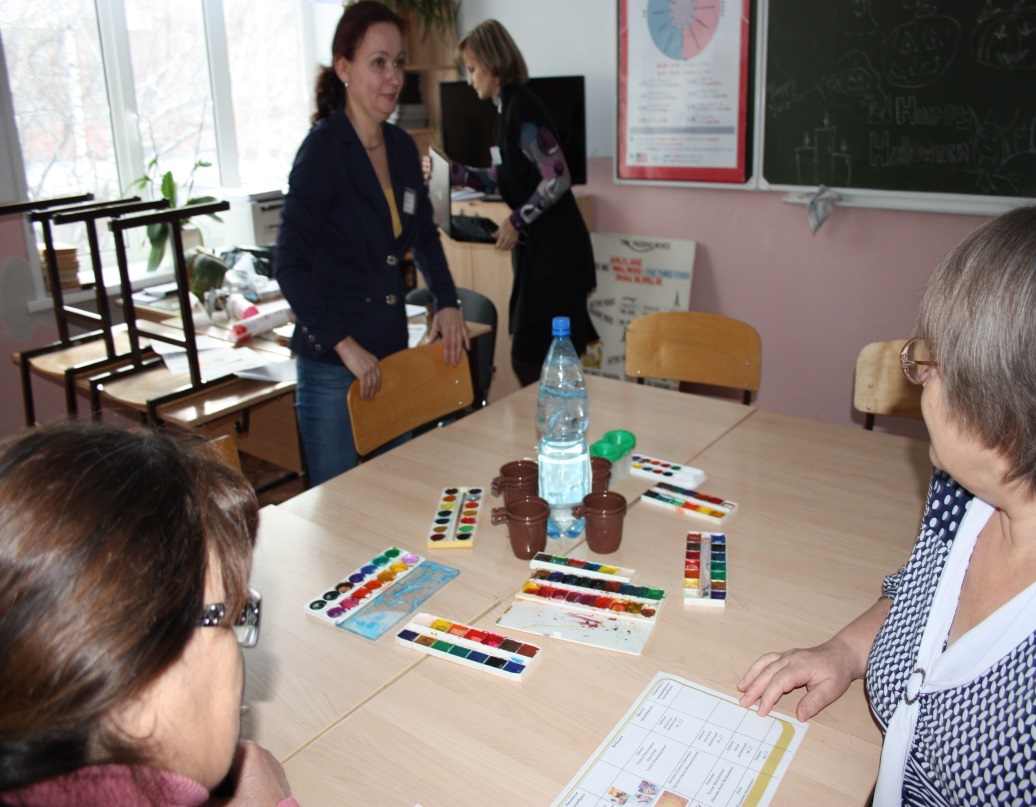 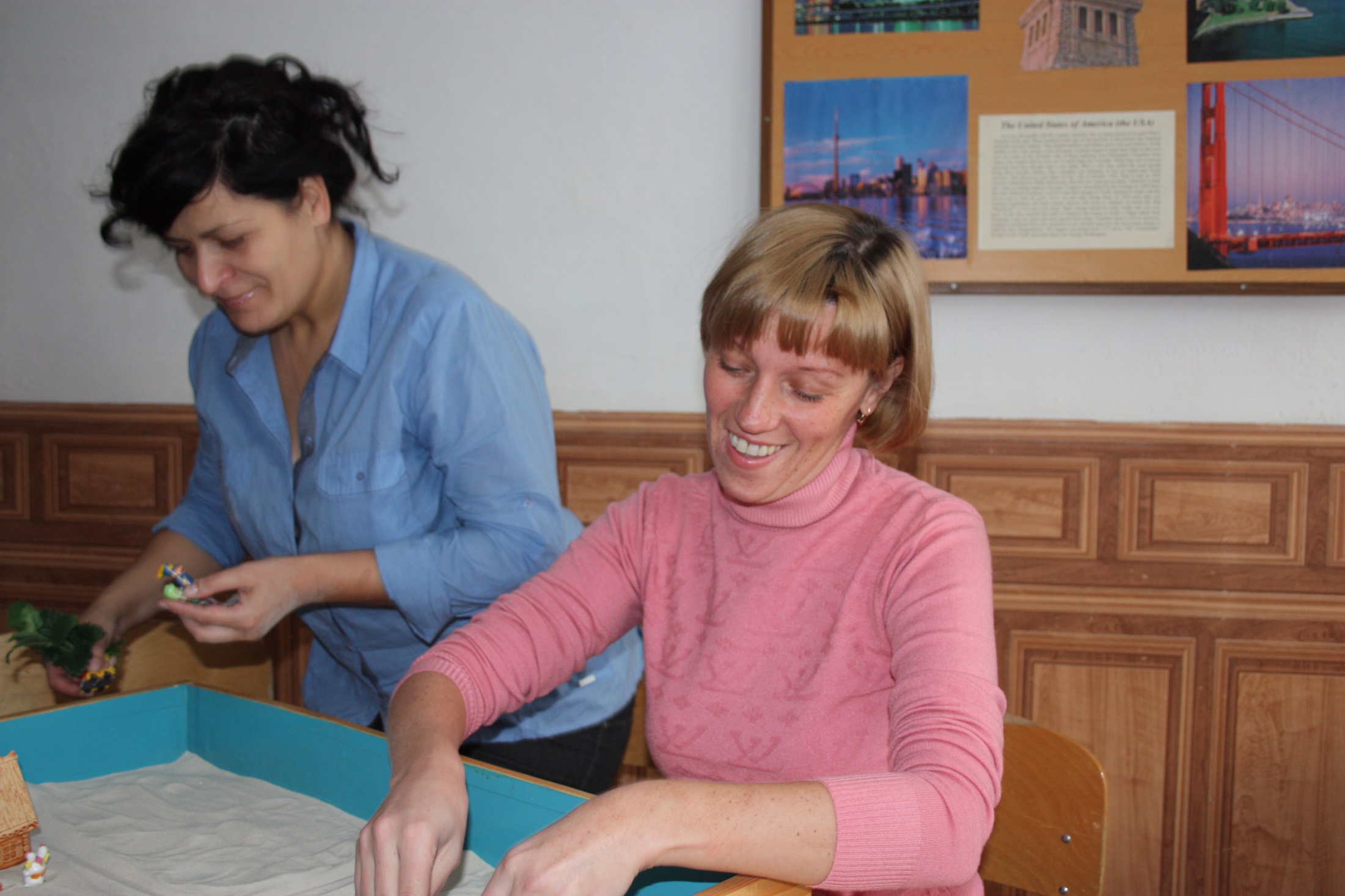 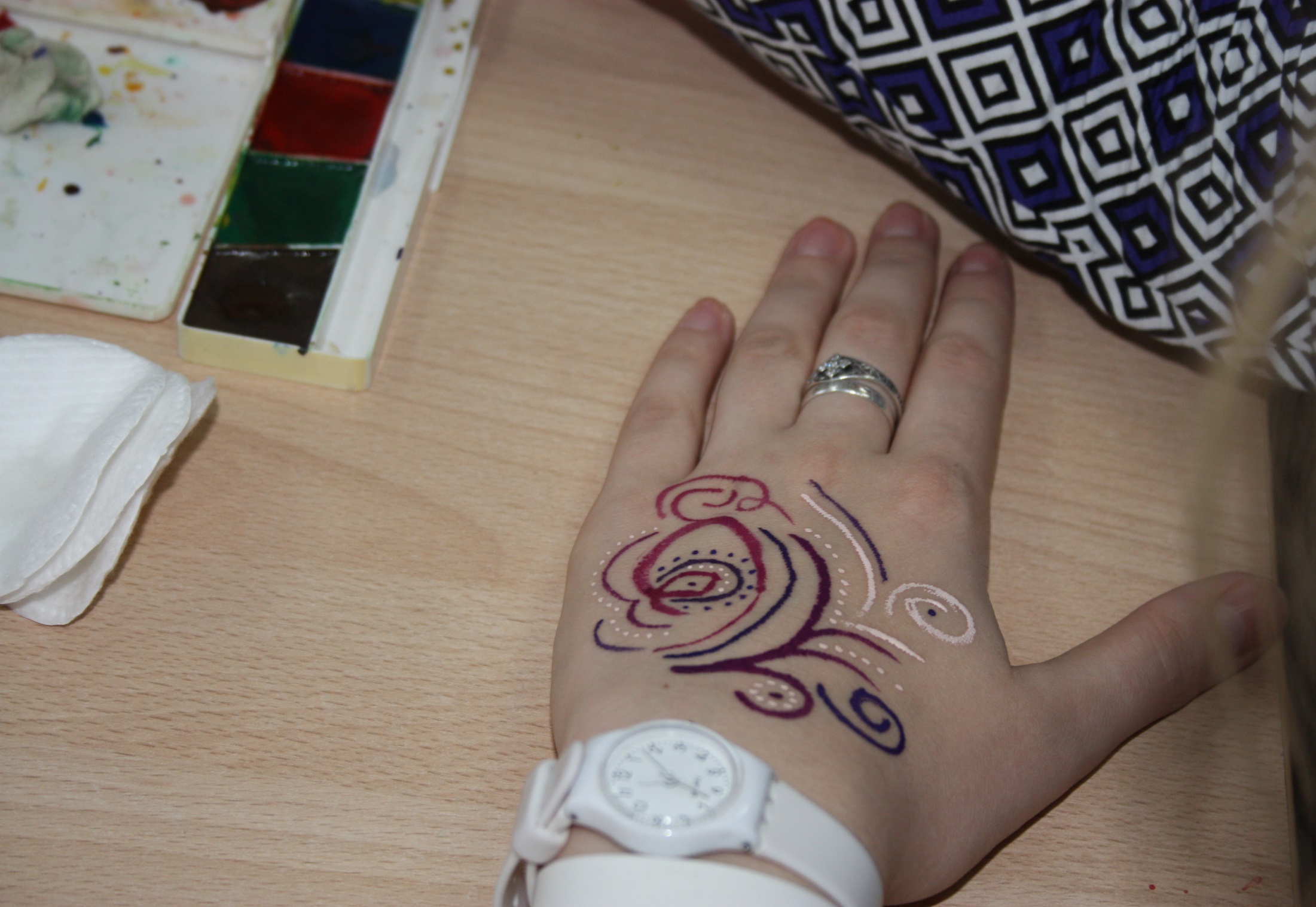 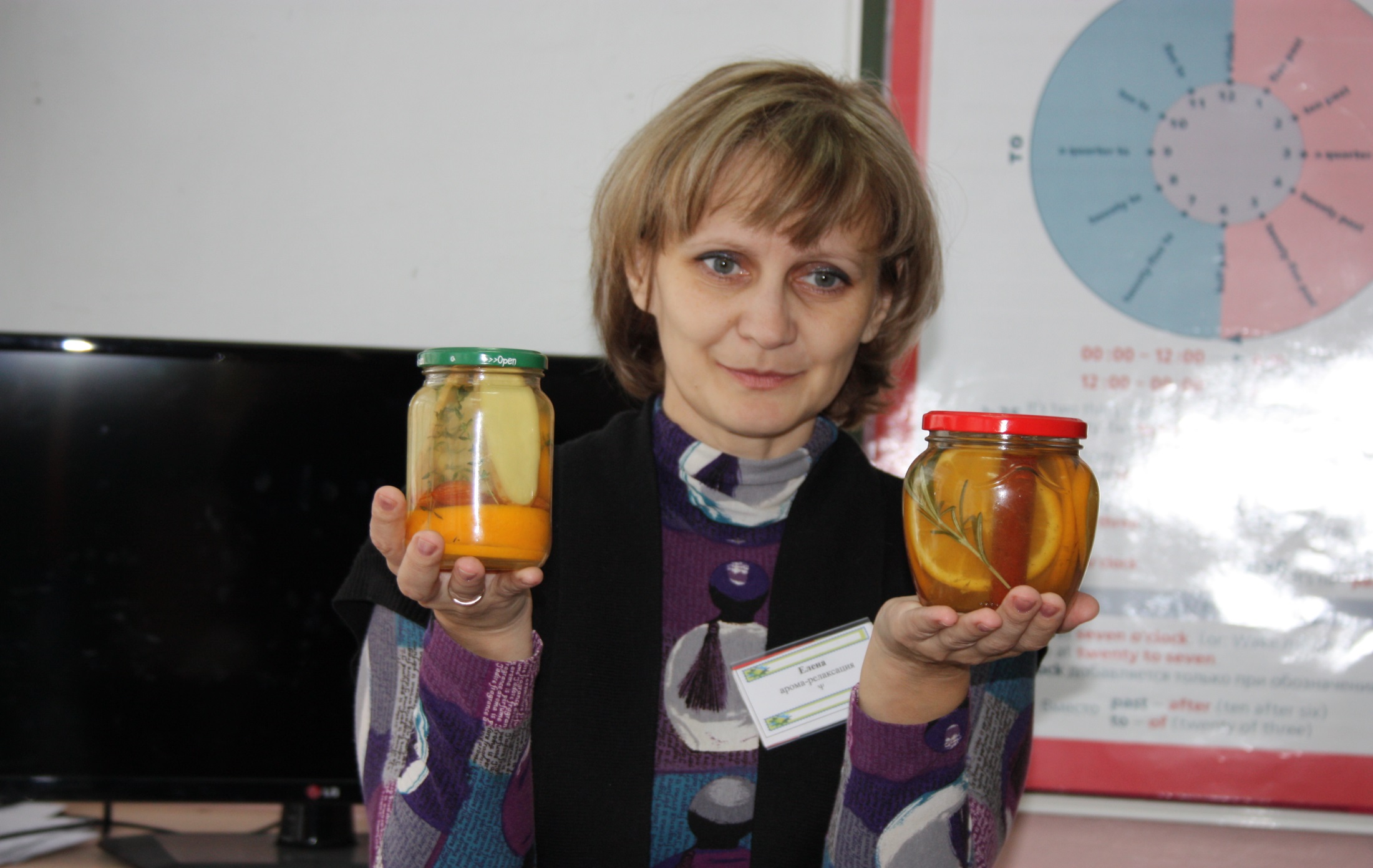 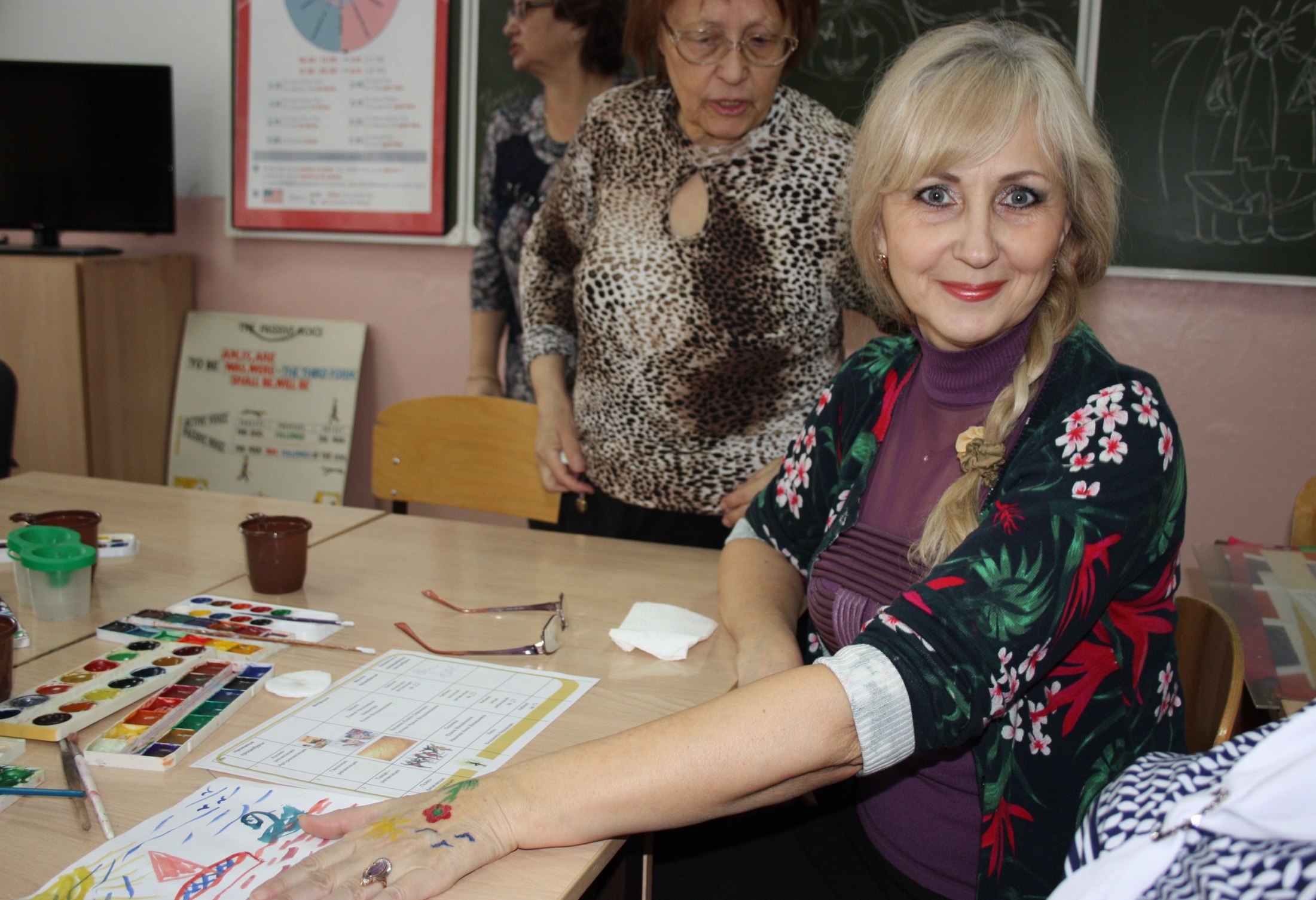 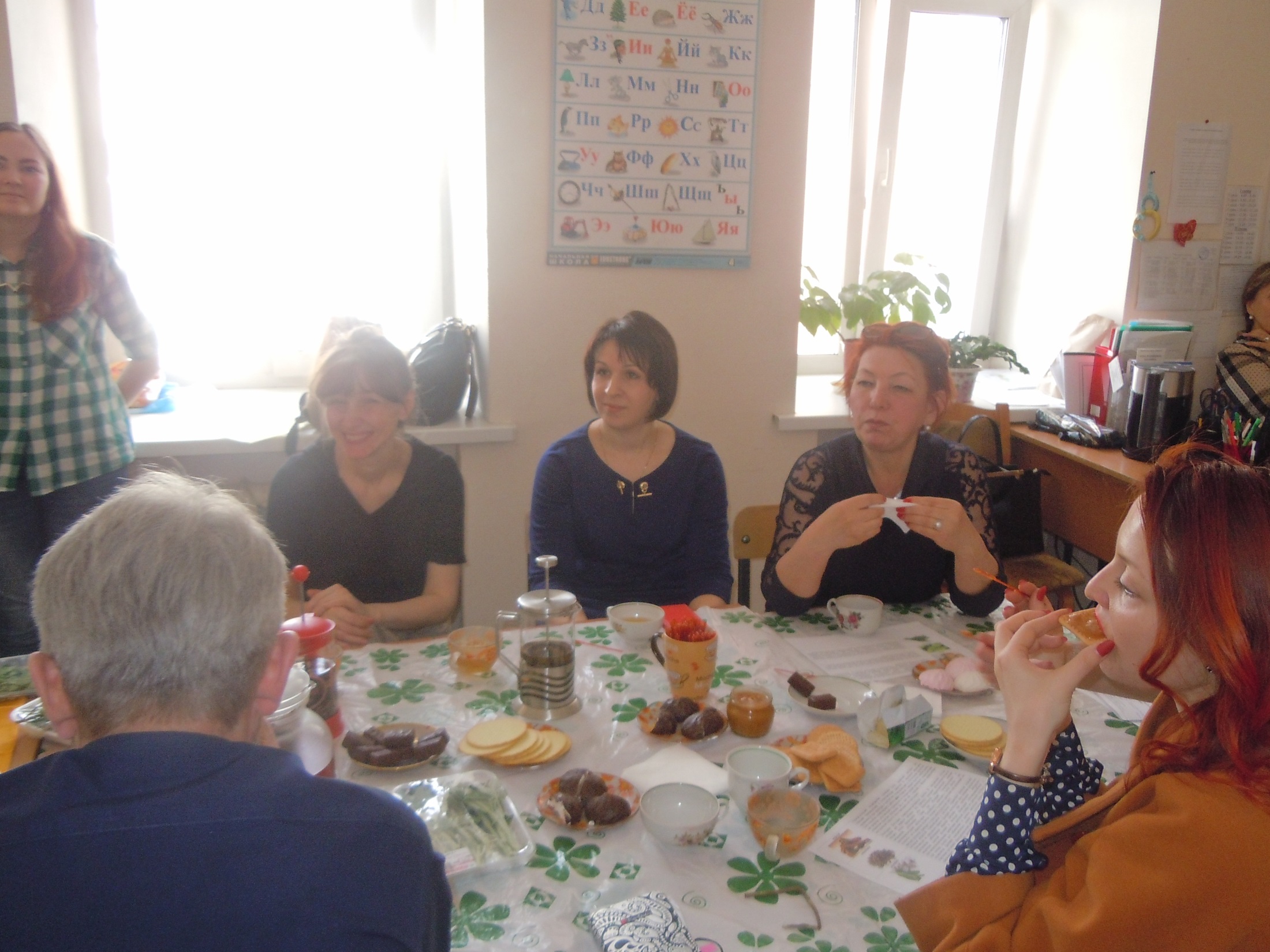 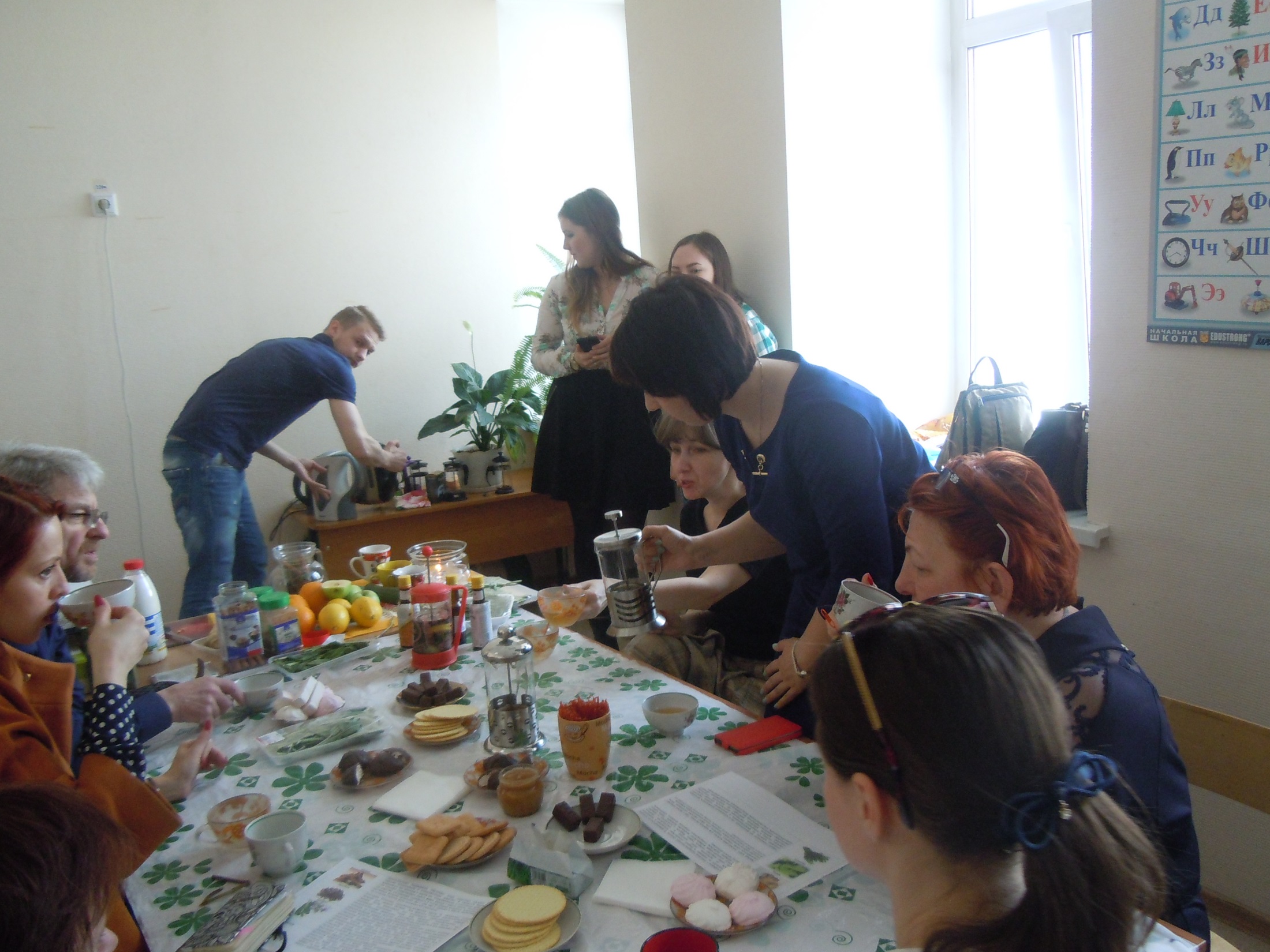 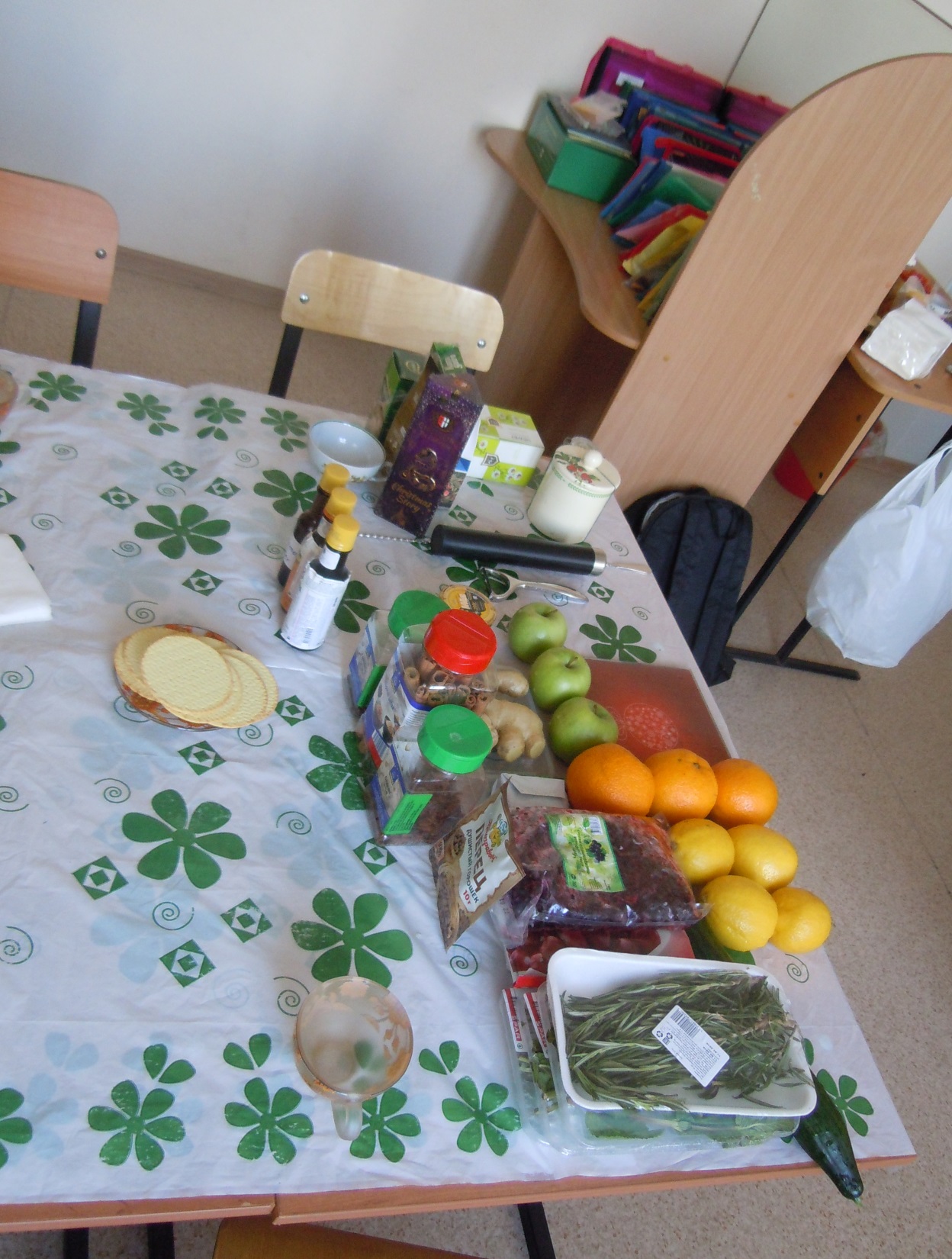 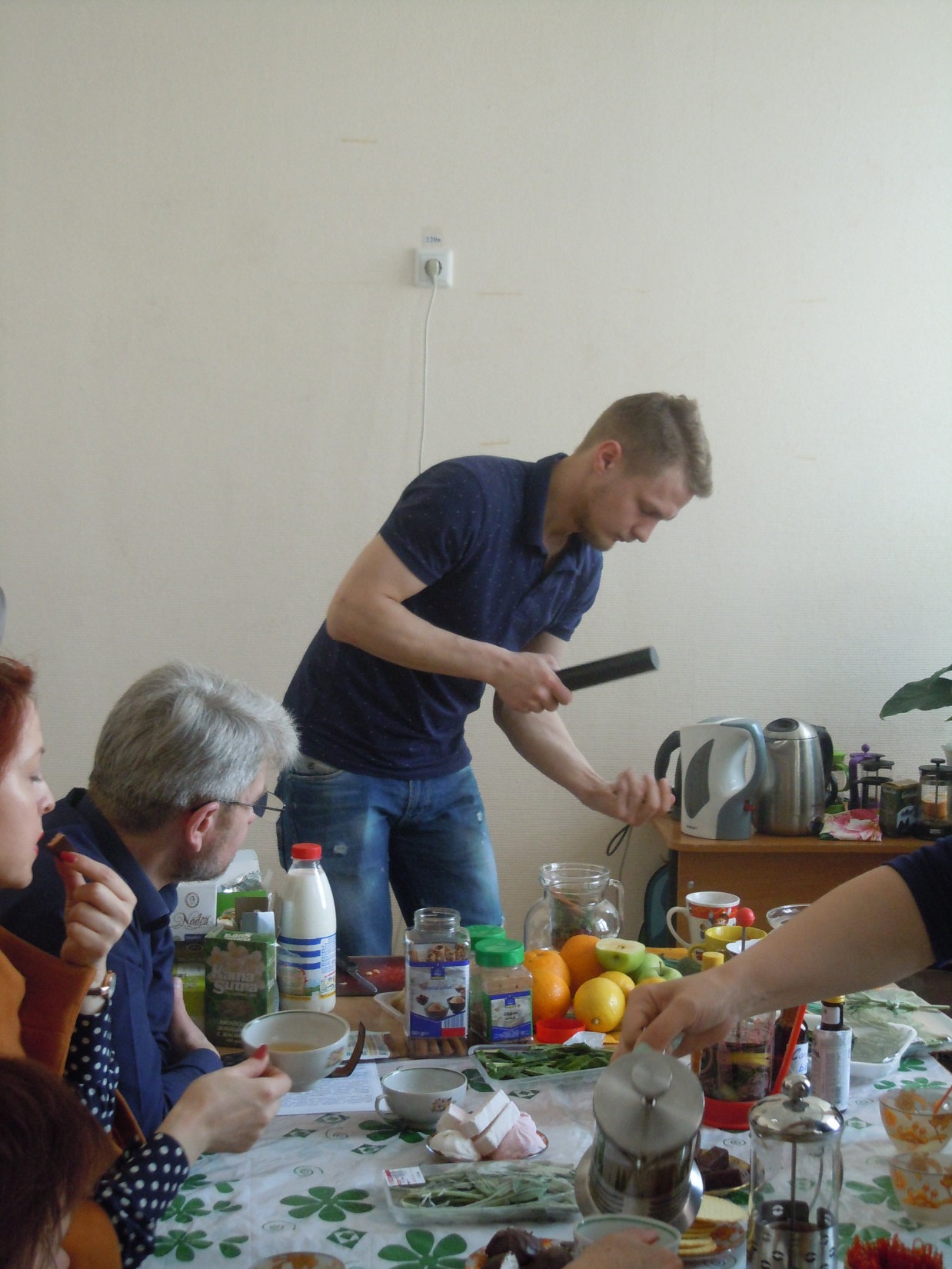 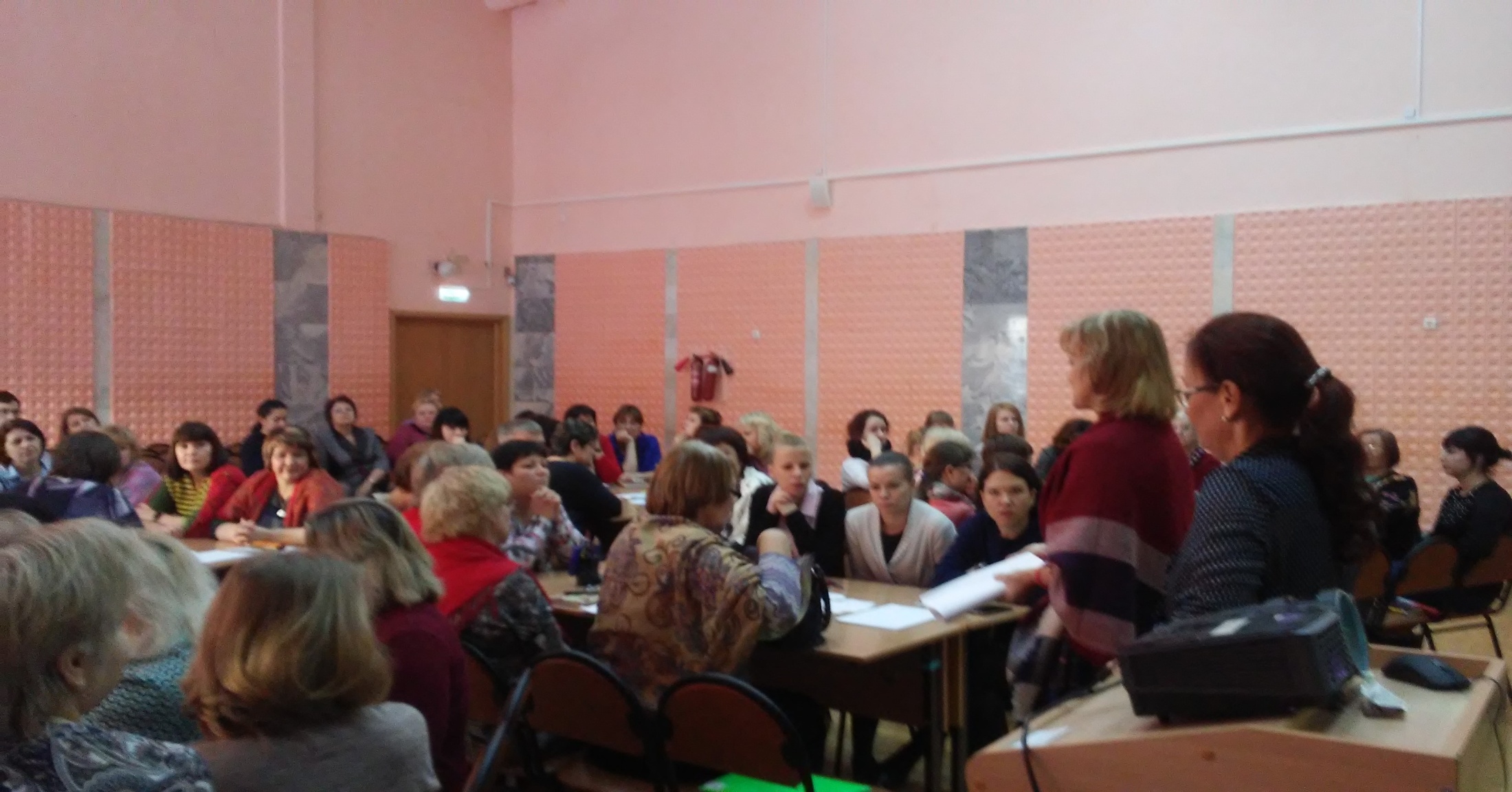 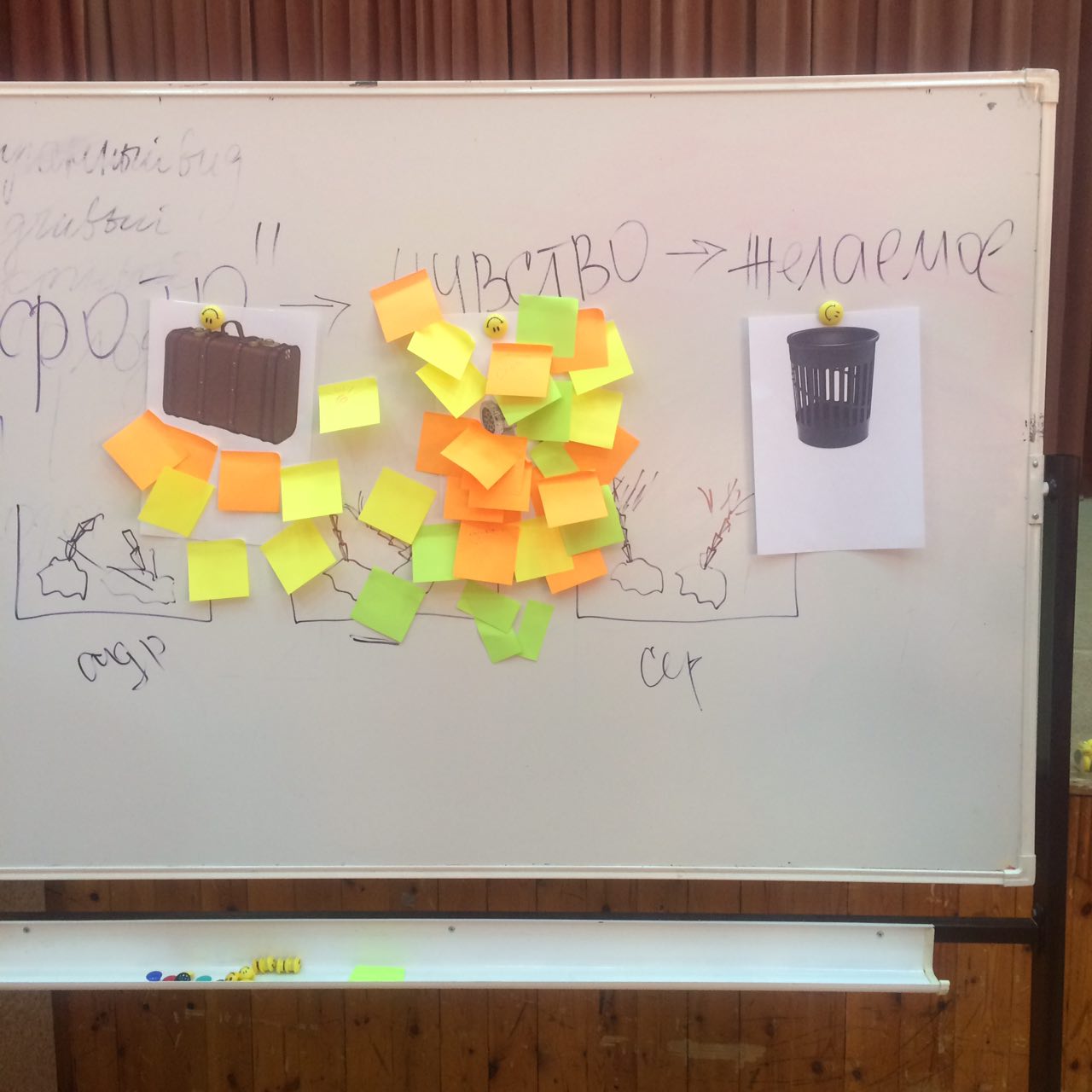 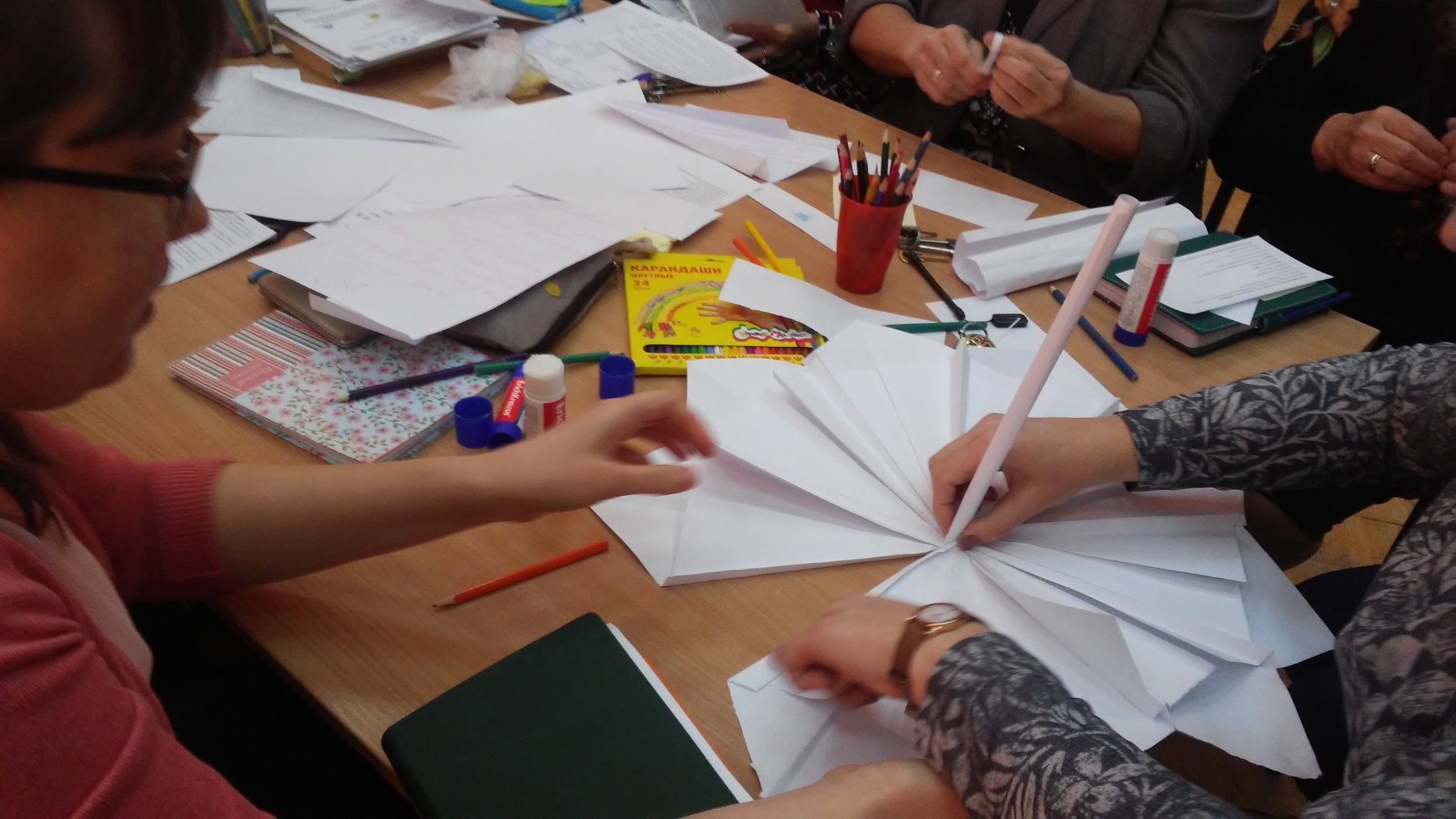 Газета ВиЗОЖ  на сайте ИМЦ
(http://portal.imc.tomsk.ru/files/gazeta/imc_06_01.pdf)
Гелотология (смехотерапия)
Арома банки
Авторские чаи
Цветотерапия
Музыкотерапия
Памятки антистресс
Техники и упражнения
https://nsportal.ru/shmyga-elena
https://econet.ru/articles/107584-metodika-koleso-zhizni-posmotrite-na-svoyu-zhizn-so-storony
СПАСИБО ЗА ВНИМАНИЕ!